IMAGING IN GYNECOLOGY.
DR.A.AYWAK
i don't have the class notes these were the old ish and also different
Gynae  organs
Pelvic  Anatomy
Pelvic Pathology
Given the many organs and structures in the pelvis, it can be a tough task to confidently locate which organ or structure  is the cause of illness

For instant iliac fossa pain can due to appendictis, ectopic gestation,diverticulitis, pedunculated fibroid or ectopic kidney among other hence need for evidence based  patient management
Leaning objectives
Recognize the role of diagnostic imaging in reproductive health

Identify commonly used imaging modalities in  reproductive health and their appropriate indications


Recognize importance of selecting optimum  imaging test in given clinical setting and how findings will affect/direct management decisions.

Appreciate  that imaging cannot replace appropriate history taking and thorough physical examination
Role of diagnostic imaging in reproductive health
Diagnostic imaging  plays a major role  in management of reproductive health conditions not only in assisting in making appropriate  diagnosis but also ; 

Assessing disease extent and  thus influence choice of management

In guiding interventional  procedures such as  aspirations and biopsies   and invitro fertilization procedures.

And follow up to track disease recurrence or metastases
Imaging in Gynaecology
Imaging   is  invaluable in the management  of patients with gynaecological  conditions.


In addition to identifying/excluding   common gynaecological  disease processes imaging can demonstrate normal   anatomy as well as congenital structural  anomalies.
Imaging modalities in Gynaecology.
The following are commonly used imaging modalities in order of preference.

Ultrasound :transabdominal and transvaginal.

Hysterosalngography

Sonohysterography

MRI

Computerised Tomography.

Intravenous urography

Micturating  cystourethrography
Ultrasound.
Has revolutionised practice of OB/GY

Advantages are manifold and include, non-invasive nature, ability to image in multiple scan planes, no ionizing irradiation, relatively cheap compared to similar cross-sectional imaging techniques.

Transvaginal approach has greatly improved diagnostic and imaging potential.
Pelvic sonography
There are two main approaches

Trans abdominal sonography
Transvaginal  sonography

The two approaches are complimentary

Trans perineal ,transrectal and translabial can also be done
TRANS ABDOMINAL
Advantages
limitations
Can asses large pelvic masses

Superiorly placed ovaries can be evaluated

Nodal involvement- iliac , paraaortic

Associated Hydronephrosis  can be documented
Limited characterization of the internal structure of pelvic masses

Patients unable to fill their bladder

Obese patients and
Retroverted uterus difficult to assess
At ultrasound the following can be demonstrated: Normal anatomy,

Abnormal uterus: enlargement, , abnormal masses as well as Congenital anomalies.

Ovarian abnormalities

Fallopian tube abnormalitiies

 Pelvic masses and their organs of origin

Ectopic  gestation.

IUCD localization.
The Uterus
The size and   shape of the normal uterus varies throughout life and are related to hormonal status.

The infantile (prepubertal) ranges from 2.8x0.80)cm with cervix accounting for two thirds.It has an inverse pear-shaped appearance.

The neonatal uterus is slightly  larger due to residual maternal hormones.
The adult uterus varies in size.

Maximal dimensions of nulliparous uterus are (8x5x4)cm

Parity increases the normal size by 1-2cm in each dimension

After menopause the uterus atrophies and decreases in size

In patients over 65yrs the uterine size ranges from 3.5-6.5in length,1.2-1.8in AP
Normal uterus sagital plane
Infantile uterus
Normal post menarche
Normal uterus: transabdominal sagittal
Bicornuate uterus
Uterine Enlargement.
Normal uterus
Adenomyosis
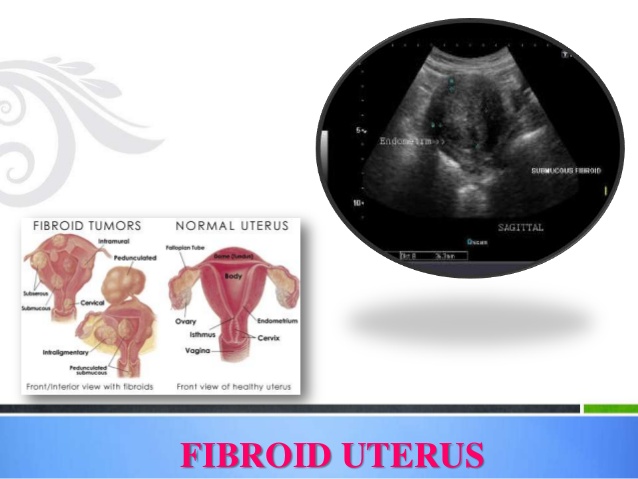 Normal
Subserous fibroid
Uterine cervix mass
Ultrasound uterine mass
CT scan uterine mass
Large uterine cervix fibroid
TransVaginal Sonography
Advantages
Limitations
Uses high frequency transducer therefore better characterisation of pelvic masses
Better evaluation of the adnexa
Better delineation of the endometrium
Good evaluation of retroverted uterus
Evaluation of obese patients
Patients who are unable to fill there bladder
Limited evaluation of large pelvic masses extending beyond the focal zone of the transducer

Cannot be used in virginal patients
TVS
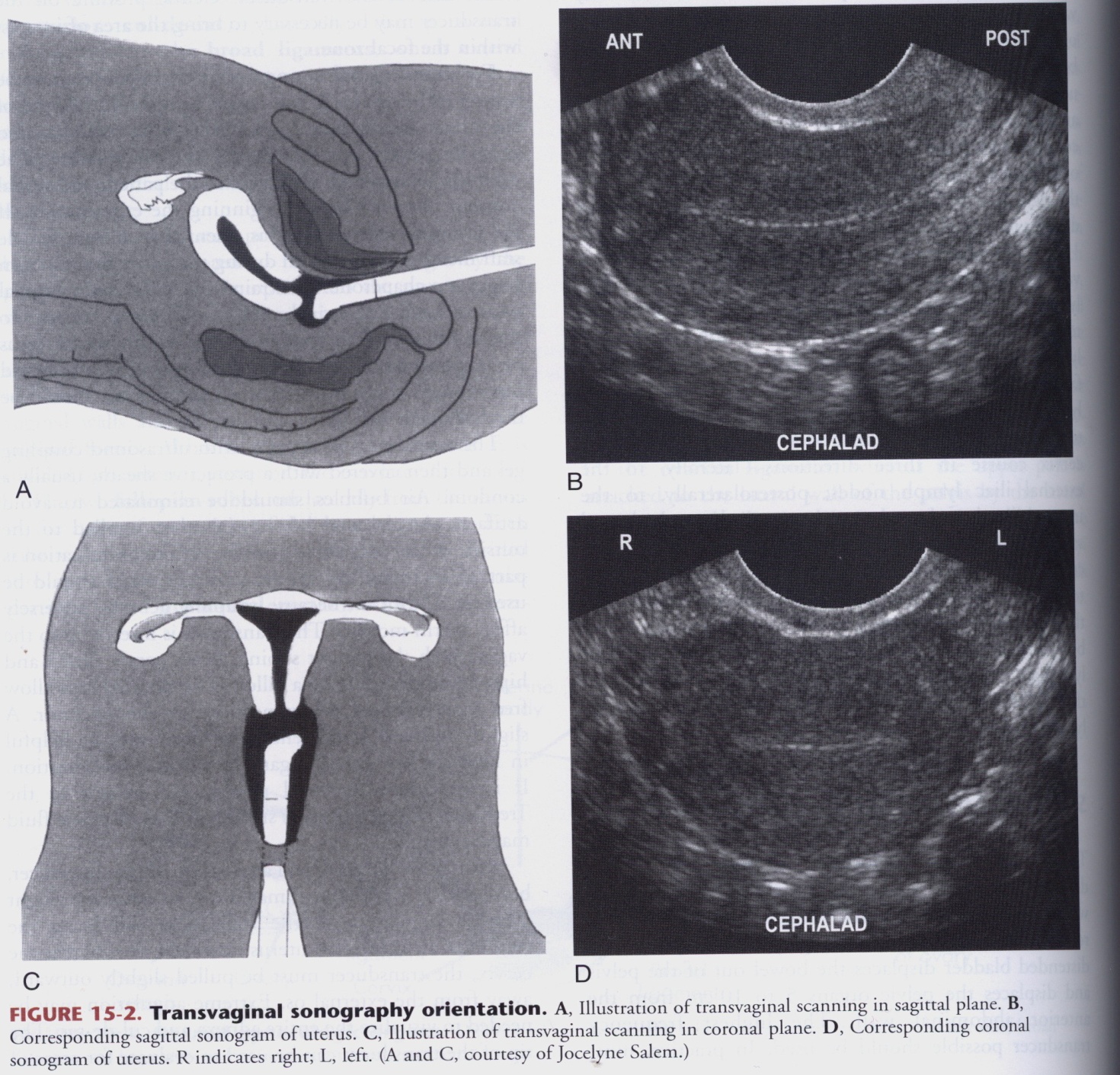 Localization of IUCD
Ultrasound is the examination of first choice in evaluation of position of IUCD
IUCDS
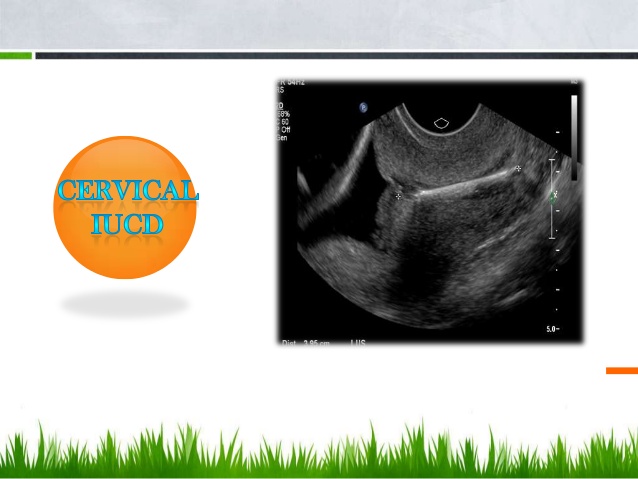 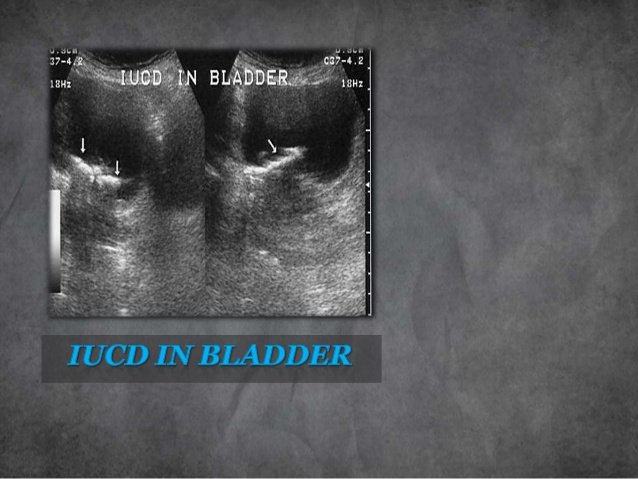 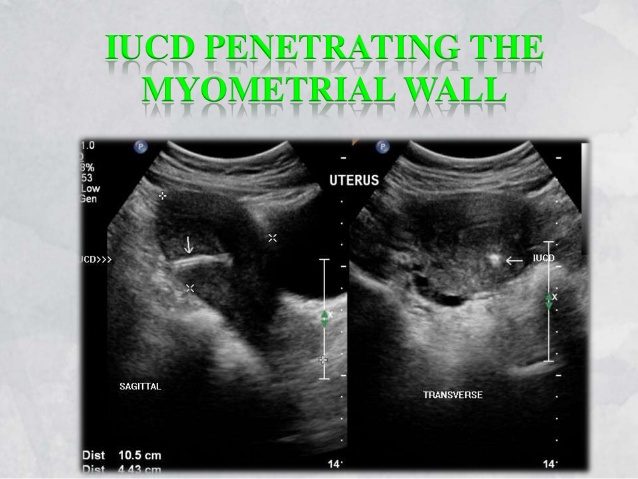 HAEMATOCOLPOS
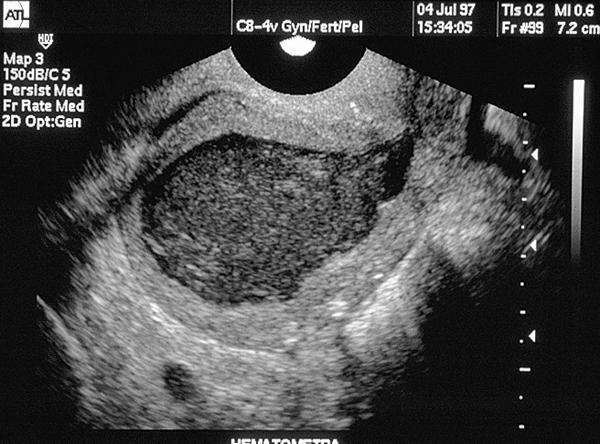 TVS RETROVERTED UTERUS
TRANSABDOMINAL RETROVERTED UTERUS
Endometrium.
normal trilaminar endometrium
Endometrium changes with menstral cycle -
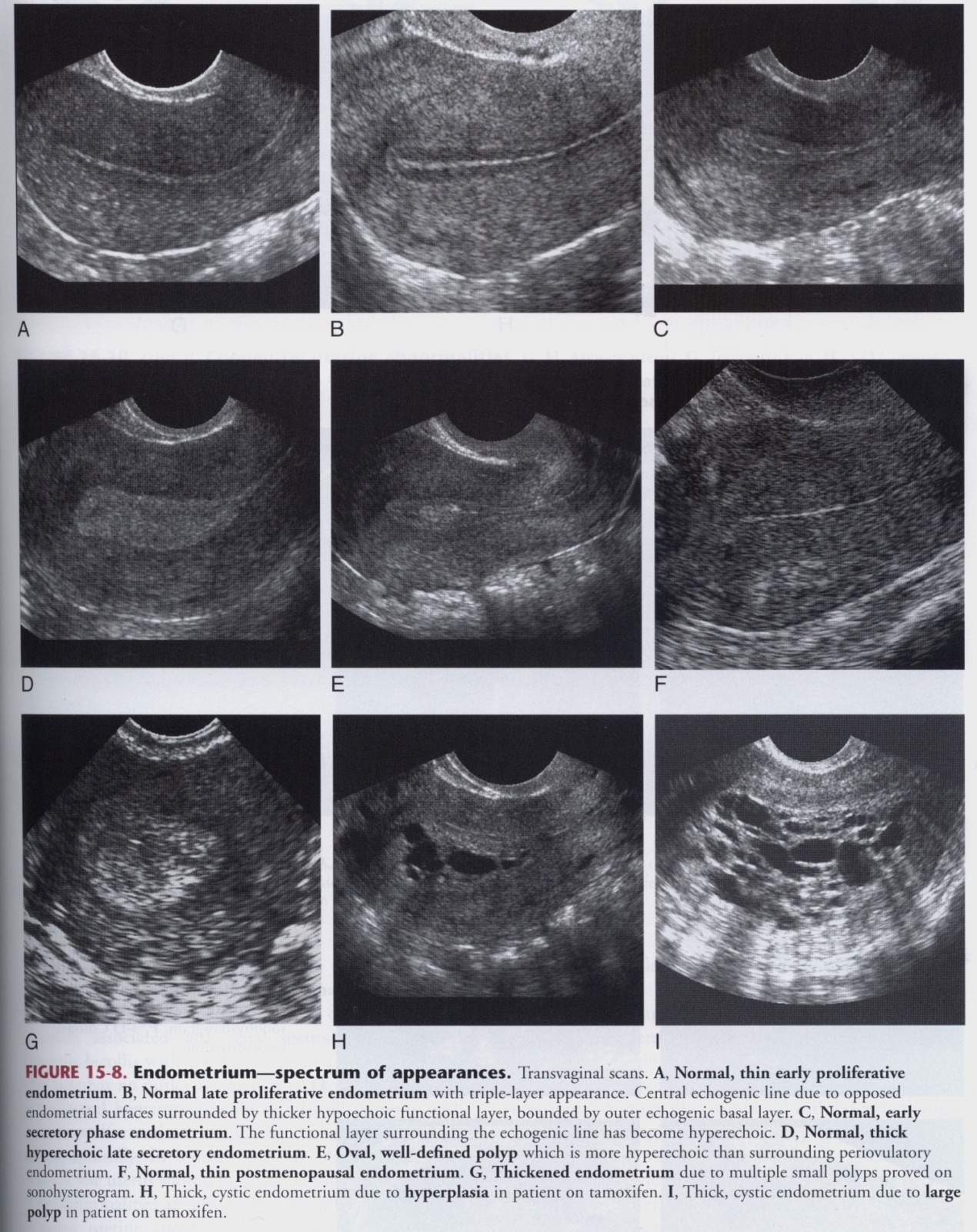 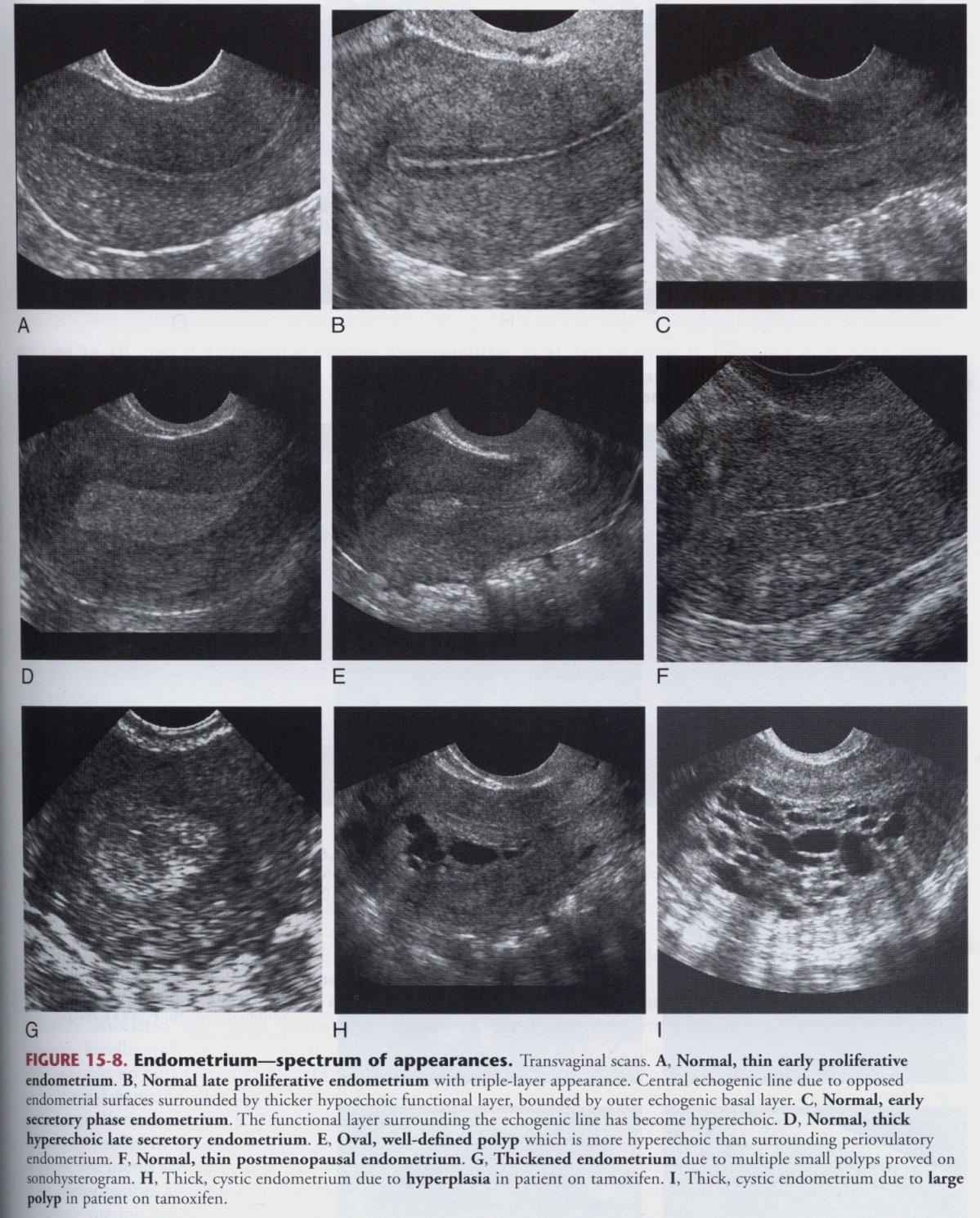 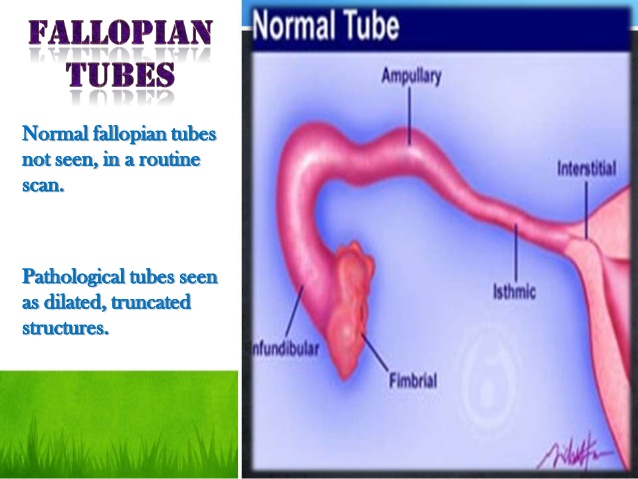 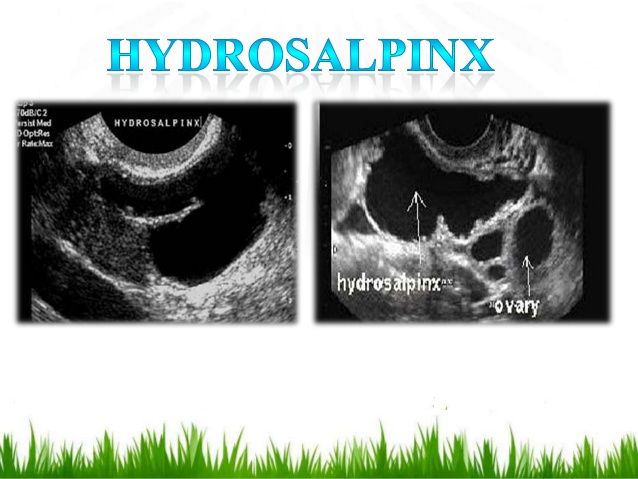 Hydrosalpinx.
PID-hydro/pyosalpinx
Sonohysterography
Ideal technique for assessing endometrial masses
Normal saline is introduced into the endometrial cavity through a catheter. TVS is then done
Can differentiate between ;diffuse endometrial hyperplasia ,endometrial polyp and submucosal fibroid.
Can assess treatment of uterine synechiae
Sonohysterograohy.
Sonohysterography
Polyp with cyst
Polyp
Submucosal fibroid
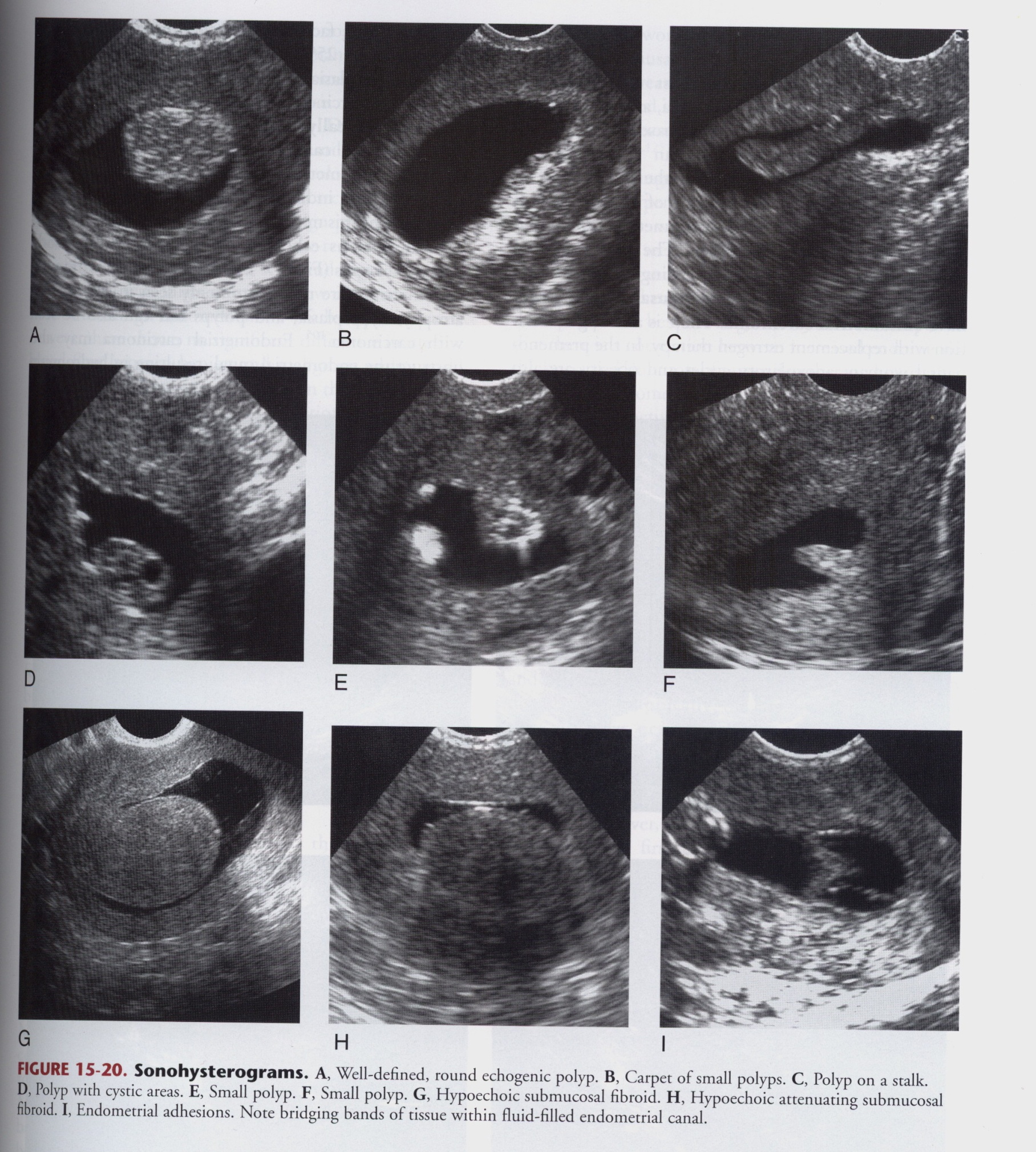 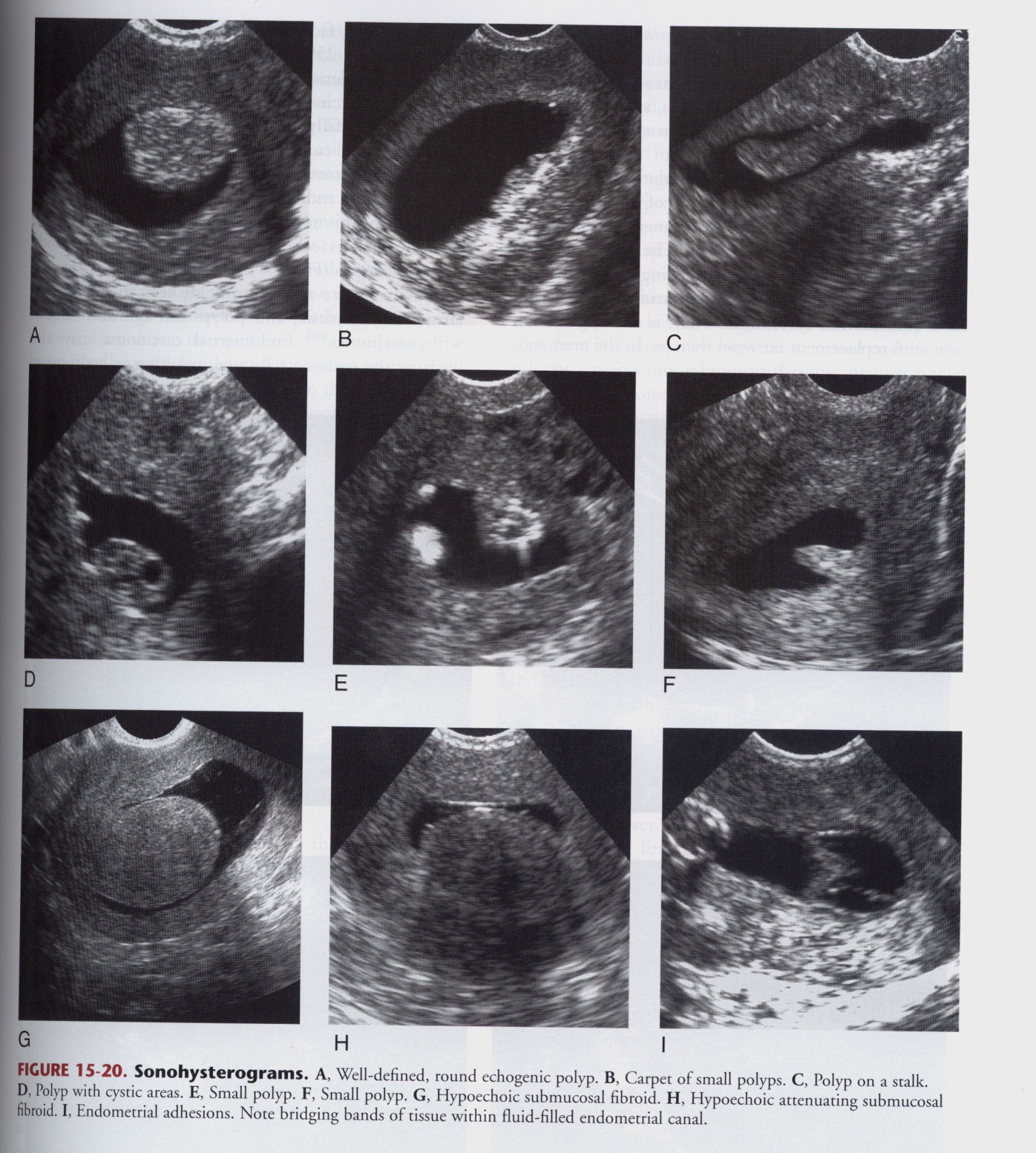 Adenomyosis
Condition characterized pathologically by presence of endometrial glands and stroma in the myometrium.Usually more extensive on posterior wall

Can occur in diffuse or nodular forms

Diffuse form appears as scattered foci while nodular form is composed of circumscribed nodules.

Clinical presentation is non specific consisting of uterine enlargement, pelvic pain and dysmenorrhea
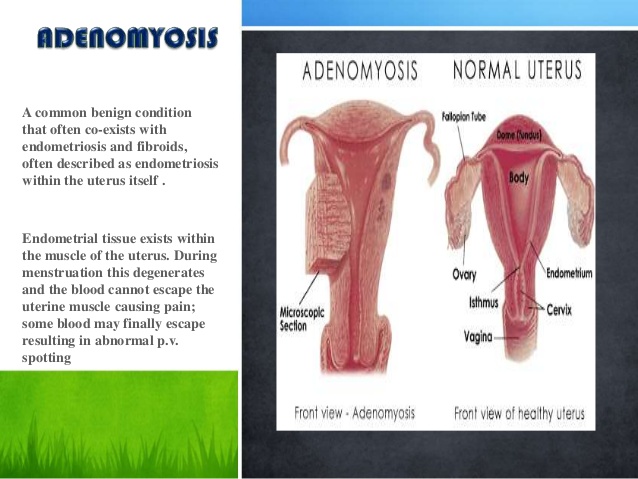 Adenomyosis
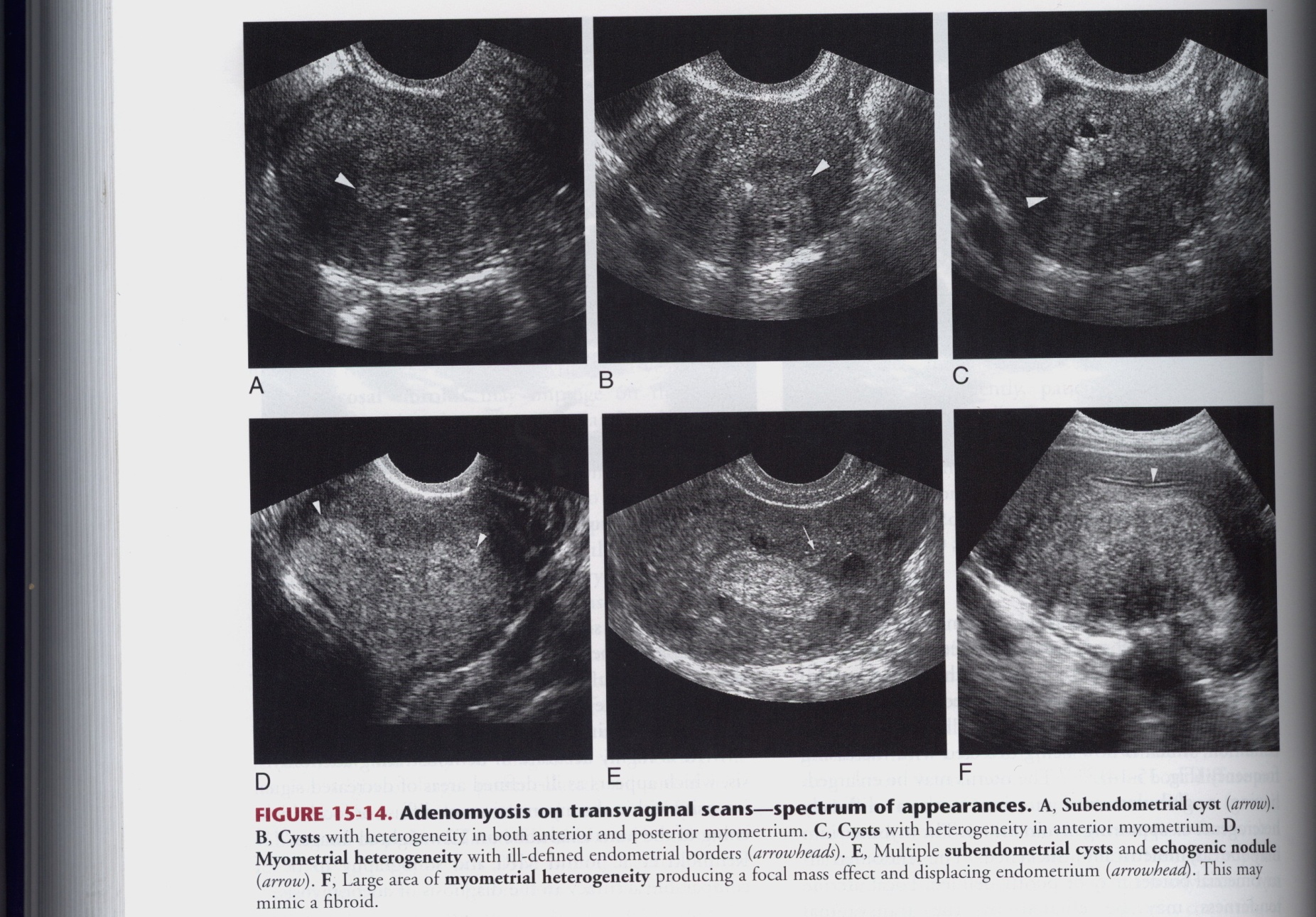 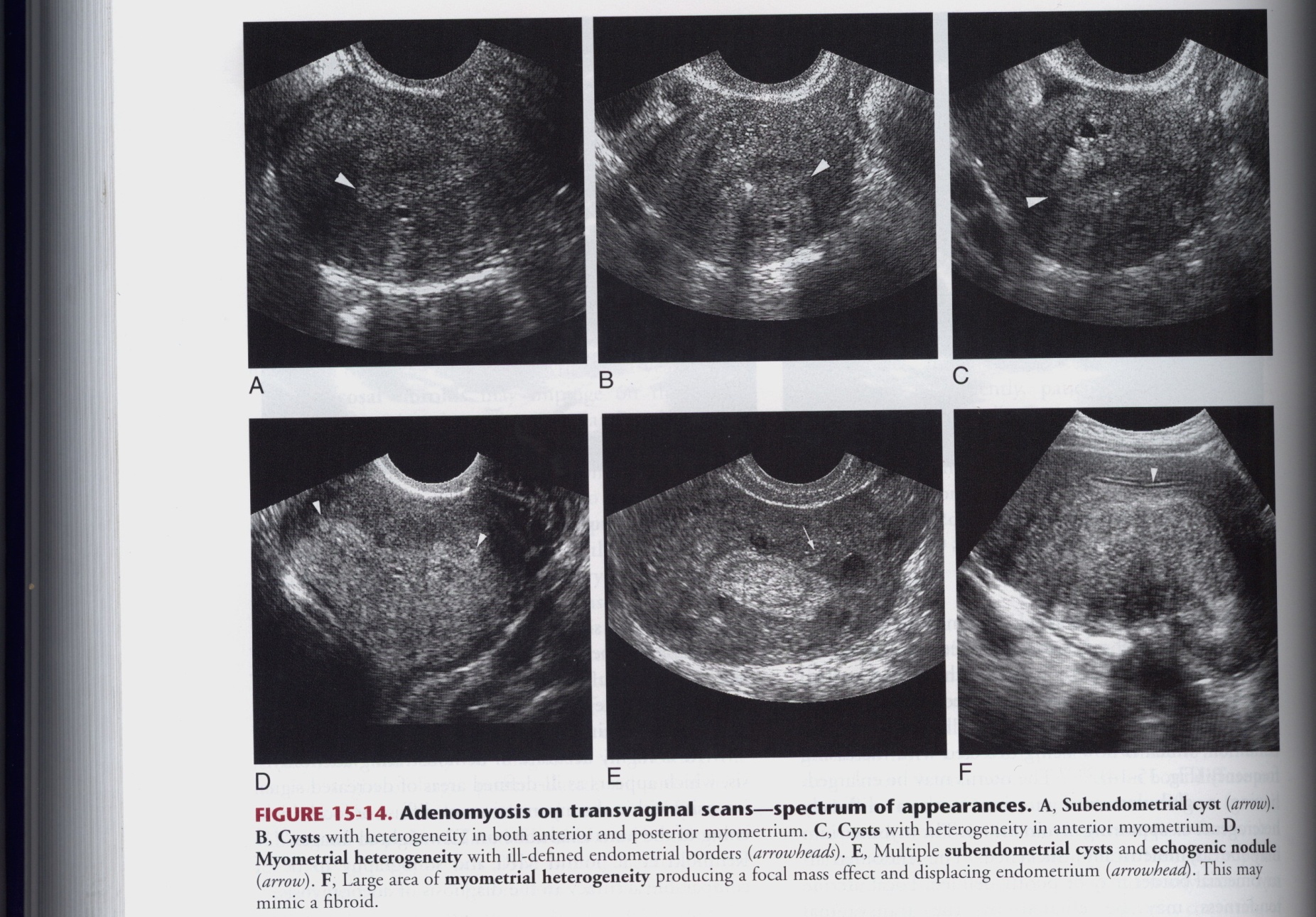 Ultrasound  evaluation of adnexa
Polycystic ovary disease- TVS

Ovarian cyst-simple,haemorrhagic-TAS,TVS

Ovarian torsion-TVS+doppler

Dermoid-TAS,TVS

Endometriosis

Ovarian neoplasm
Ovaries
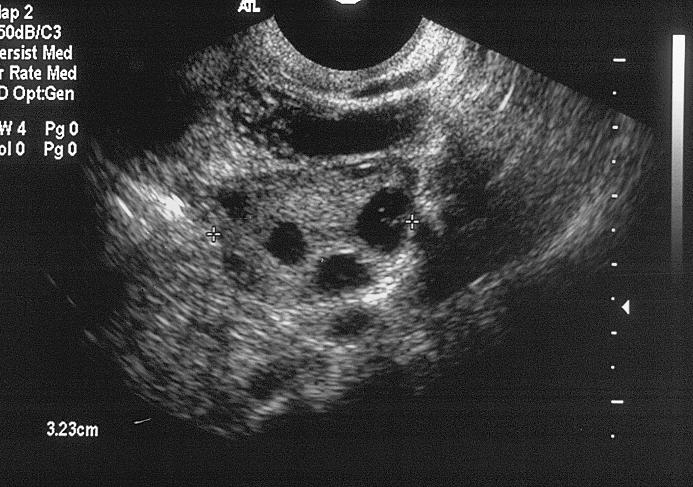 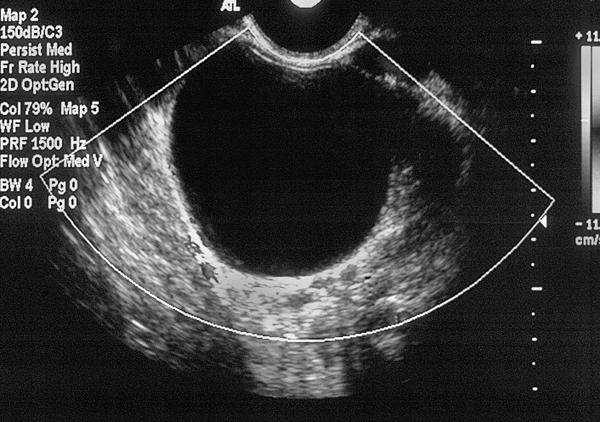 Normal ovary
Follicular cyst
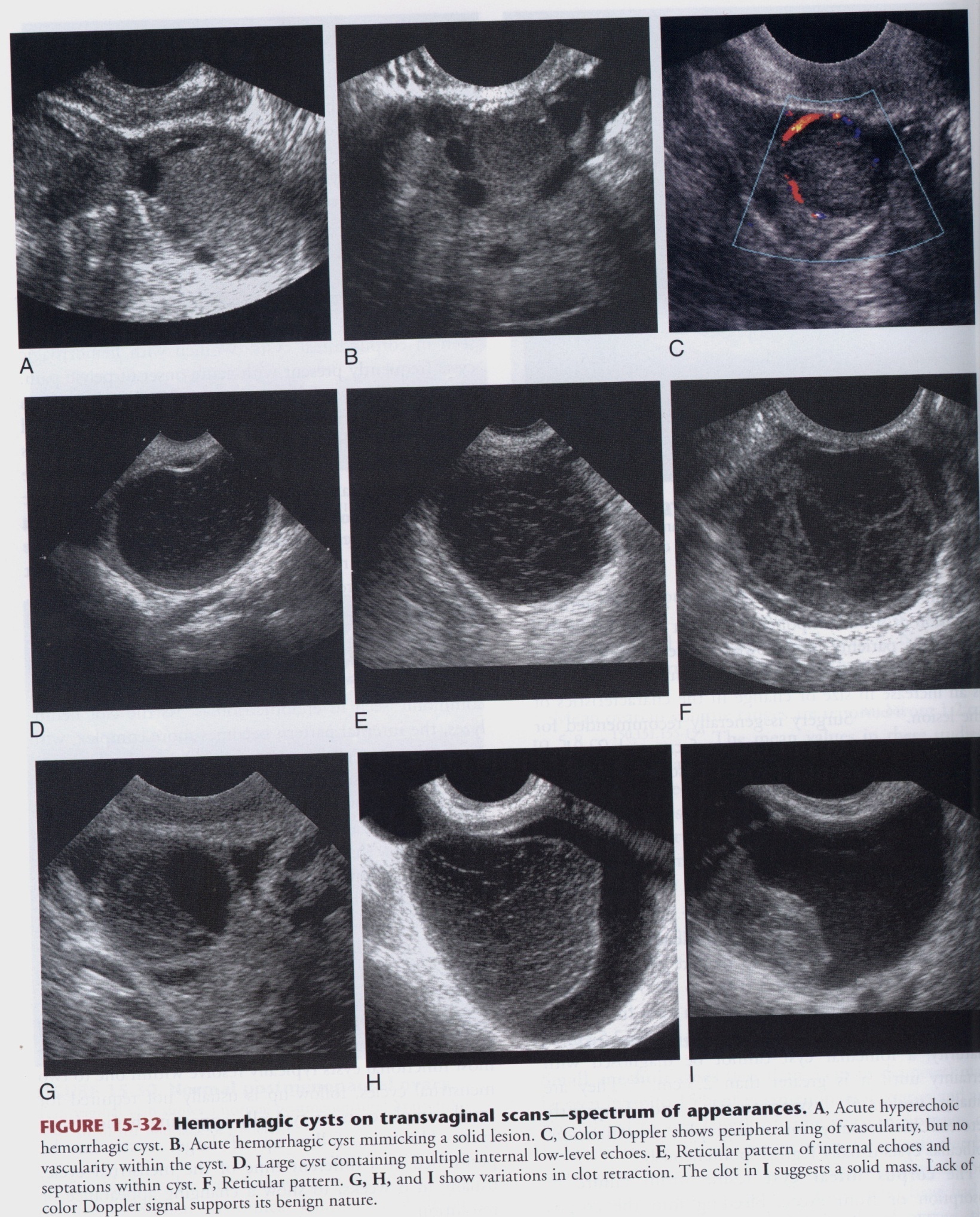 Haemoragic cyst
Ovarian hyperstimulation
Multiple cysts
Ascites
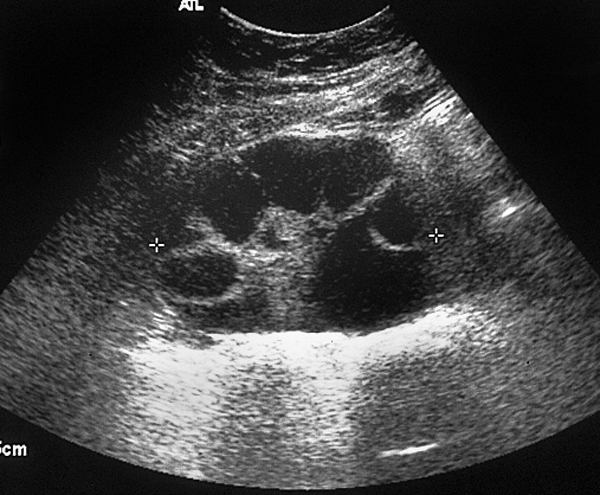 Polycystic ovaries
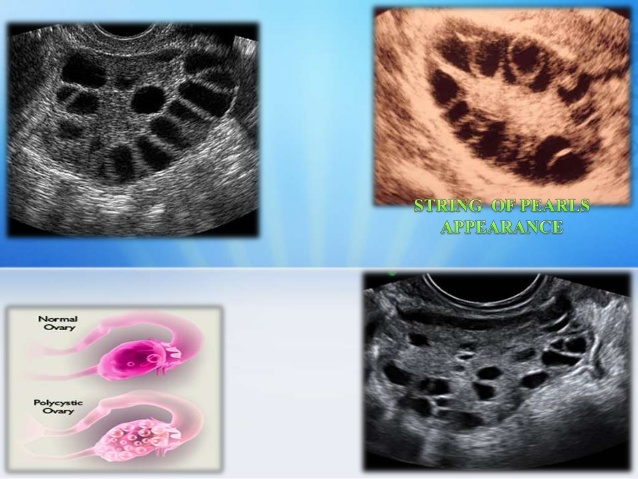 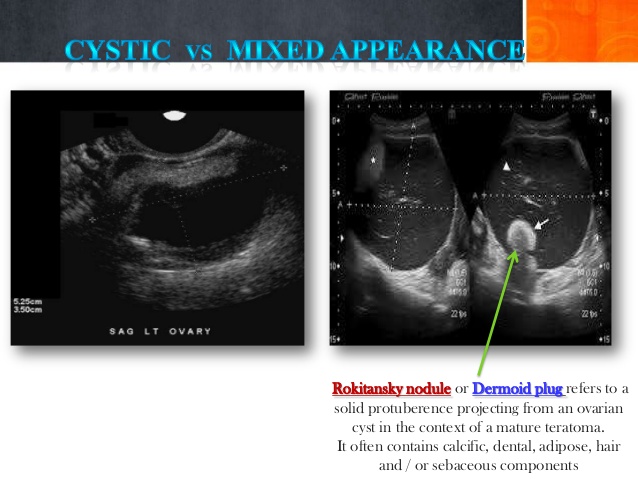 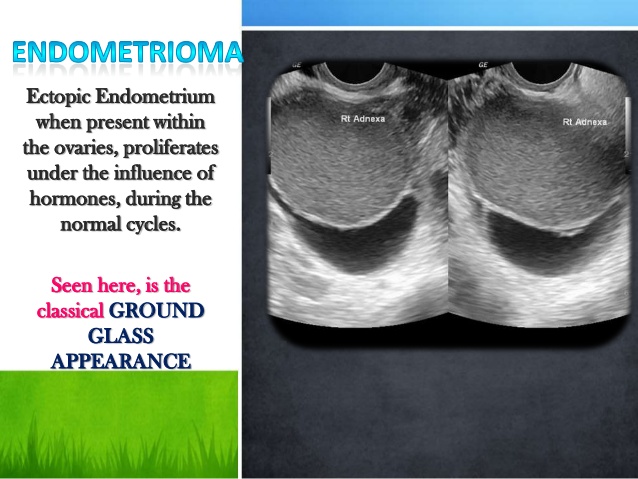 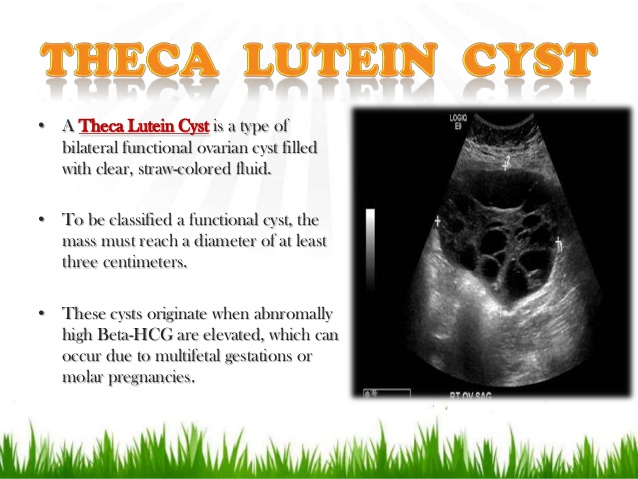 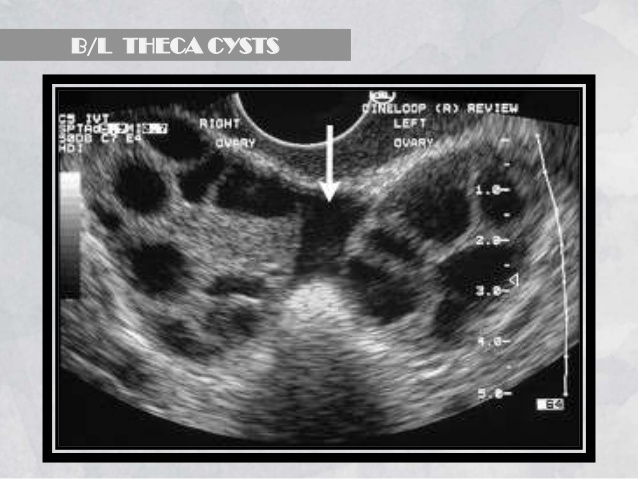 Ovarian hyperstimulation
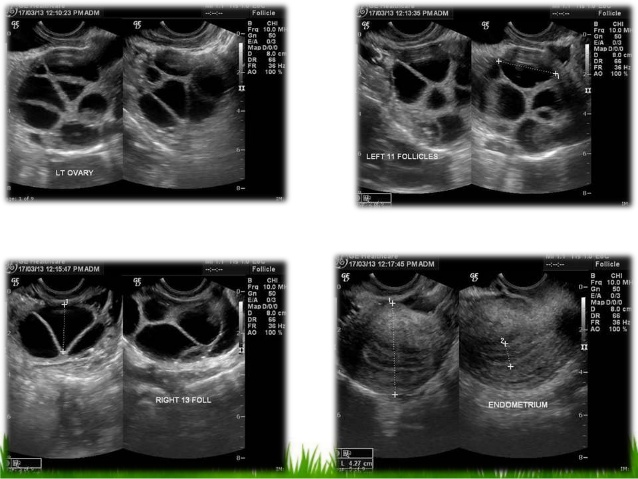 Ovarian neoplasm
Mucinou cys adenoma
Serous cystadenoma
Plain radiography
Plain abdomen
Supine position
Empty bladder 
Limited applications- pelvic mass lesion especially dermoid. Calcifications, bone involvement, IUCD
Plain film
IUCD localization
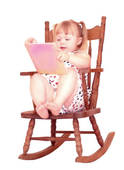 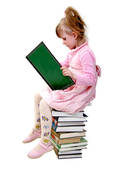 MRI.
Not frequently used due to expense may not be cost effective in most cases.

Helpful in cases where ultrasound is inconclusive, and staging of malignancies.

No ionizing radiation used hence safe
Indications for MRI
MRI is helpful in both benign and malignant conditions when ultrasound is inconclusive
Benign Lesions

Congenital anomalies 
Leiomyomas
Adenomyosis
Adnexal masses
Cervical  lesions
Ovarian  lesions
Uterine malignancies
Congenital Anomalies
As regards congenital anomalies, MRI can provide enough information for:
Precise diagnostic classification for obstetric counselling and treatment options

Pre-surgical planning

Evaluation of complications associated with Mullerian duct syndromes
Leiomyomas
In suspected leiomyomas MRI will provide the following
Precise delineation of number, size and location

Help with selection of type of surgery: myomectomy or hysterectomy

Differentiate between leiomyomas and adenomyosis

Assess uterus before or after hormonal treatment or uterine artery embolisation adequately
Adenomyosis
MRI  is definitive modality when ultrasound is inconclusive.

MRI can effectively differentiate adenomyosis from leiomyomas.
Adnexal Masses (when ultrasound is limited)
Detection 
Characterisation 
   - attempts benign vs malignant 
 Differentiate cystic teratomas from endometriomas.
Pelvic Malignancy
MRI is primary modality in tumour staging of
 - endometrial carcinoma
 - cervical carcinoma
 - vaginal carcinoma
It is a problem solving tool in carcinoma of the ovary in conjunction with CT

Helps in detection of disease recurrence

Can identify Secondary malignancies
Sagittal MRI Image:Pelvis
Uterine and Vaginal Agenesis
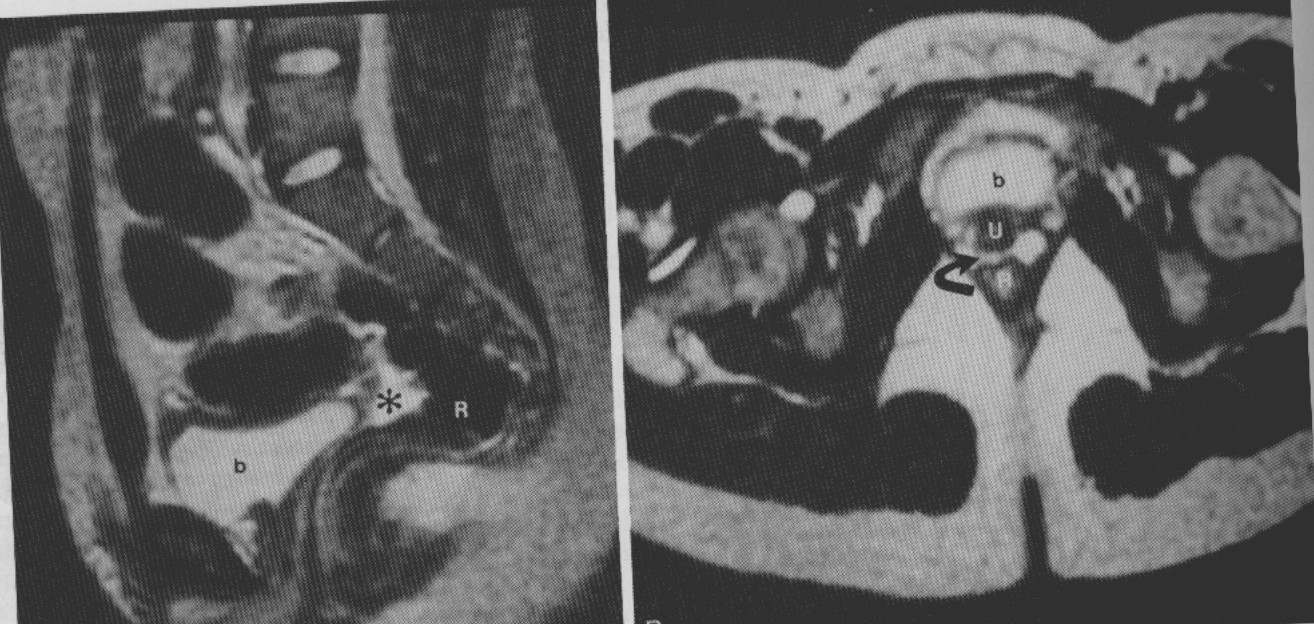 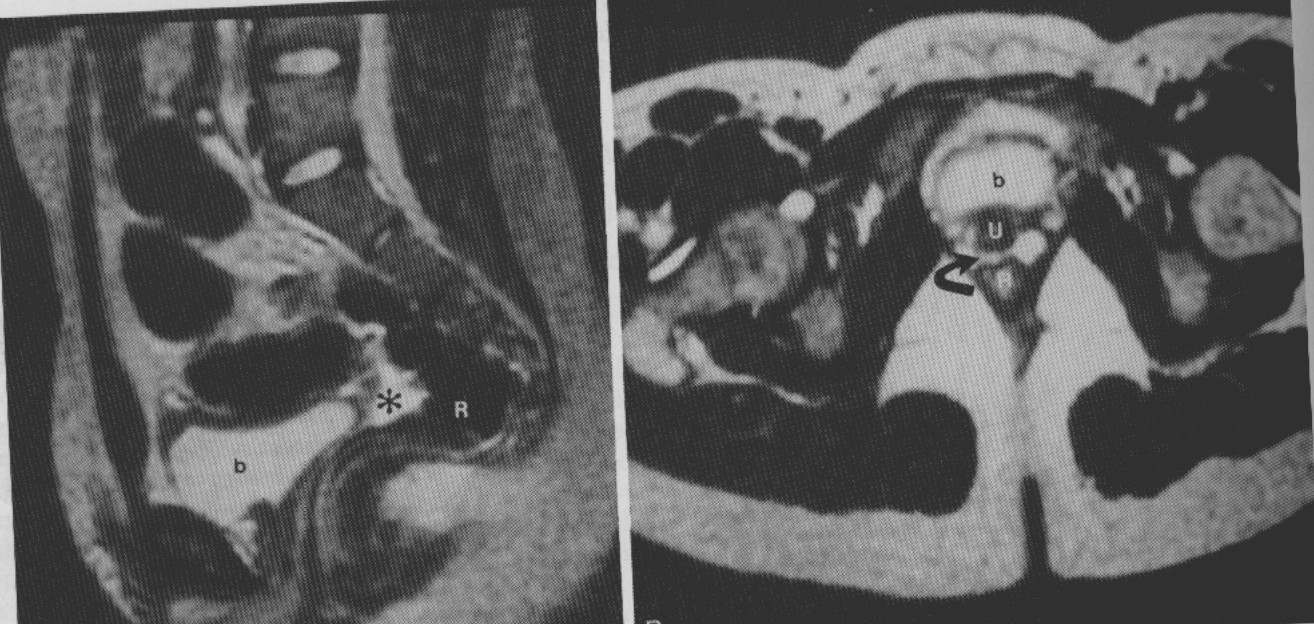 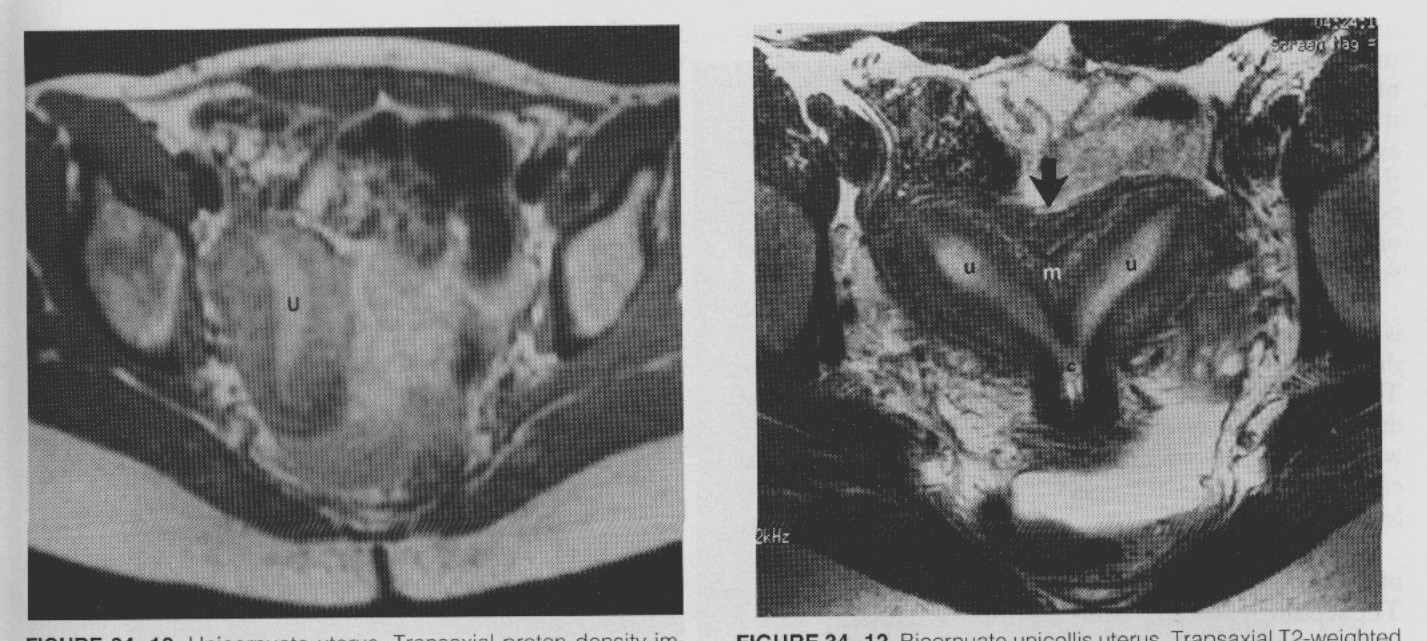 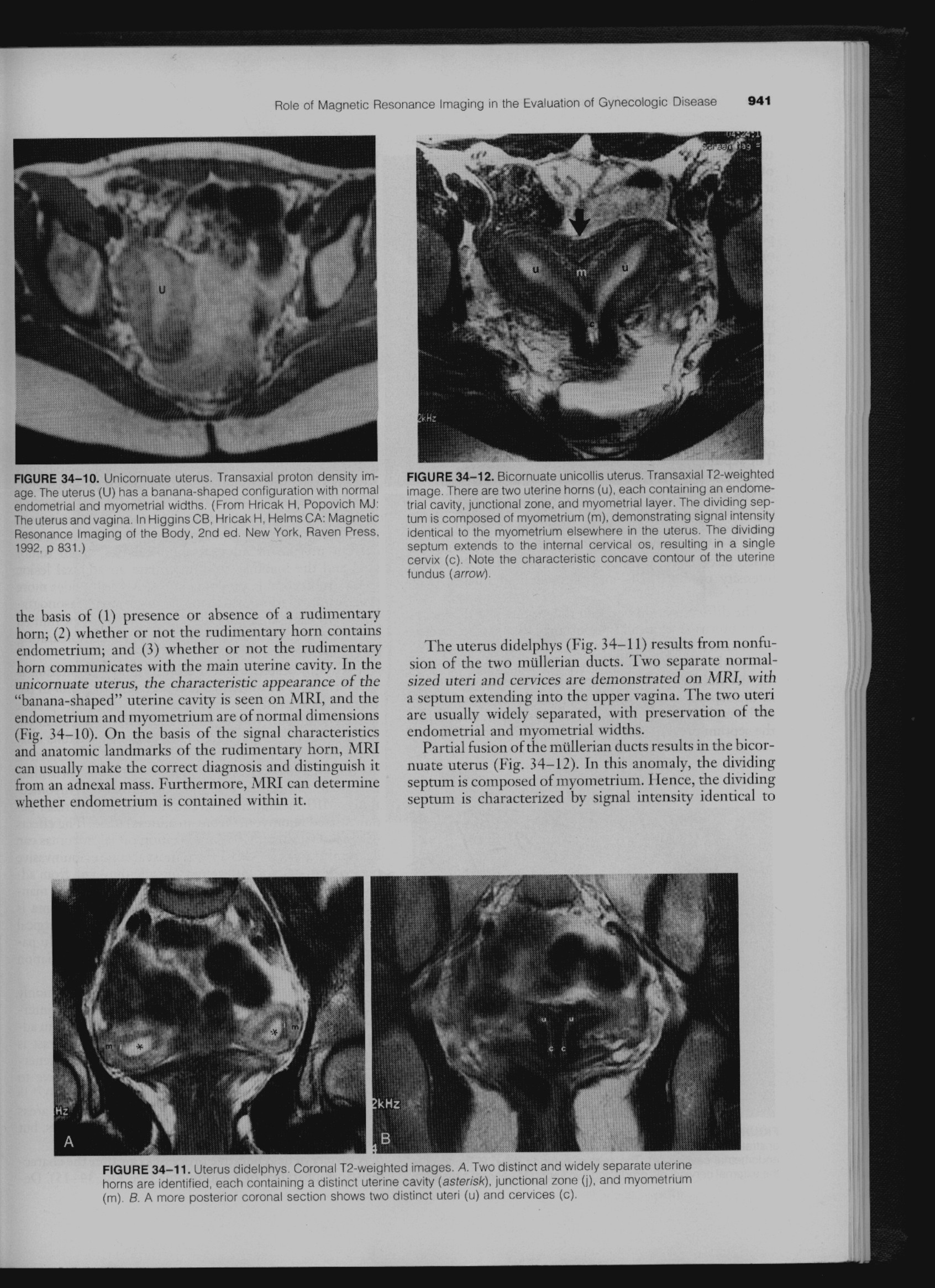 Unicornuate uterus
Bicornuate uterus
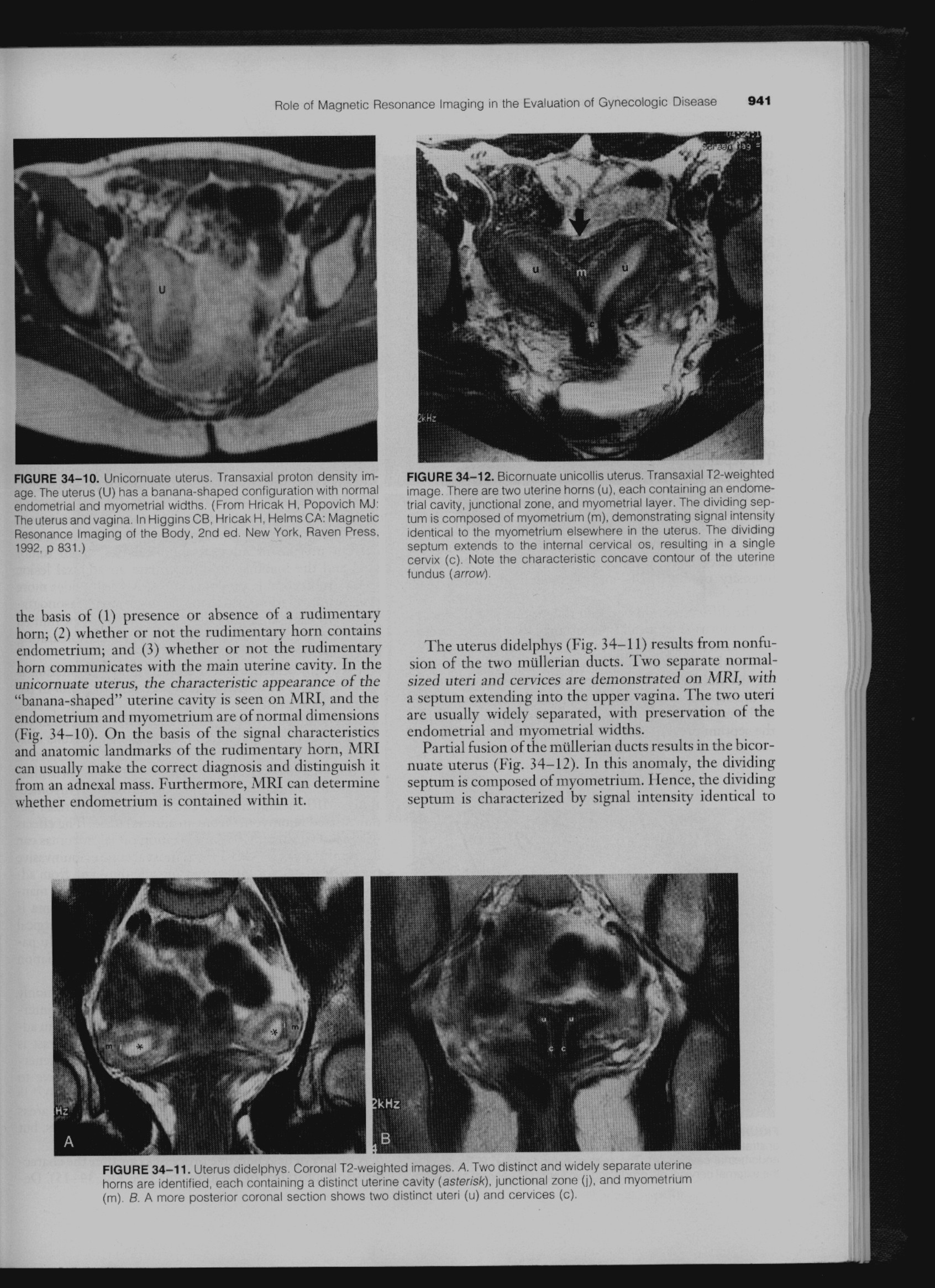 UTERINE DIDELPHIS MRI T2
Intramural Leiomyoma
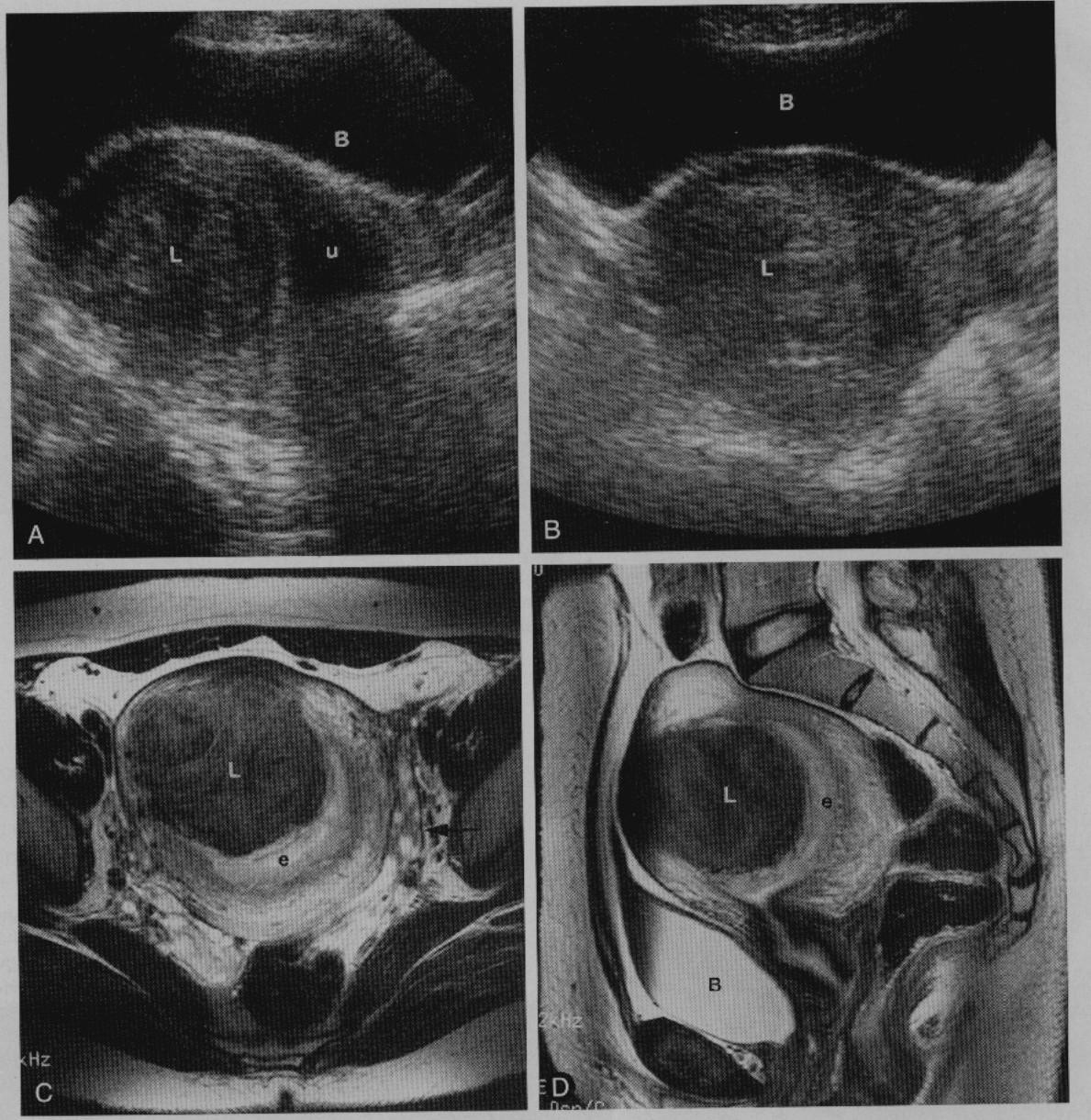 Leiomyoma
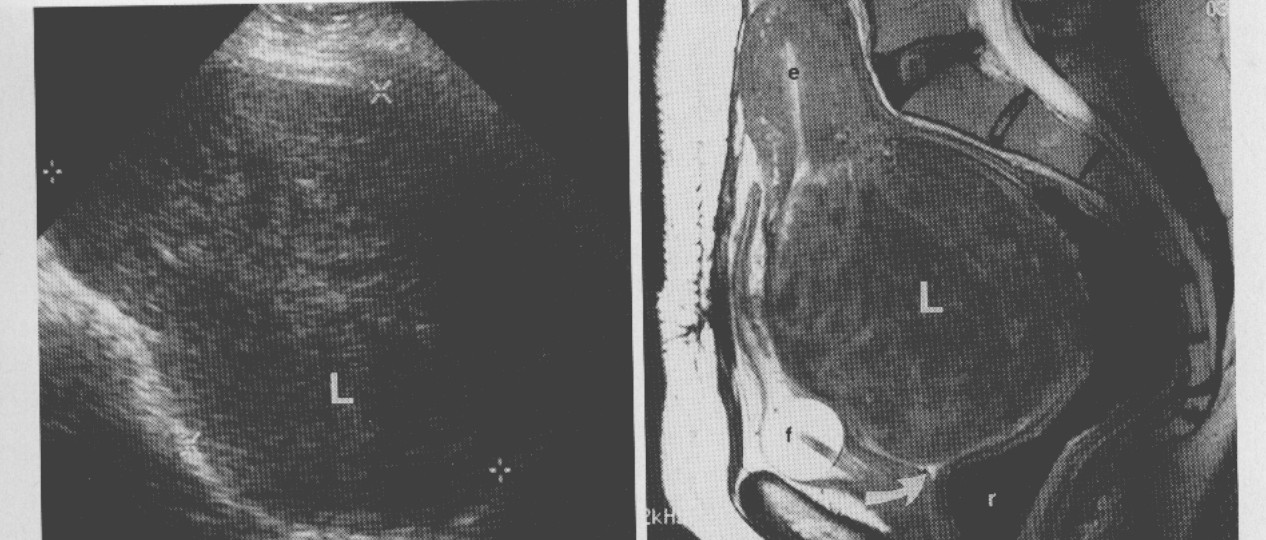 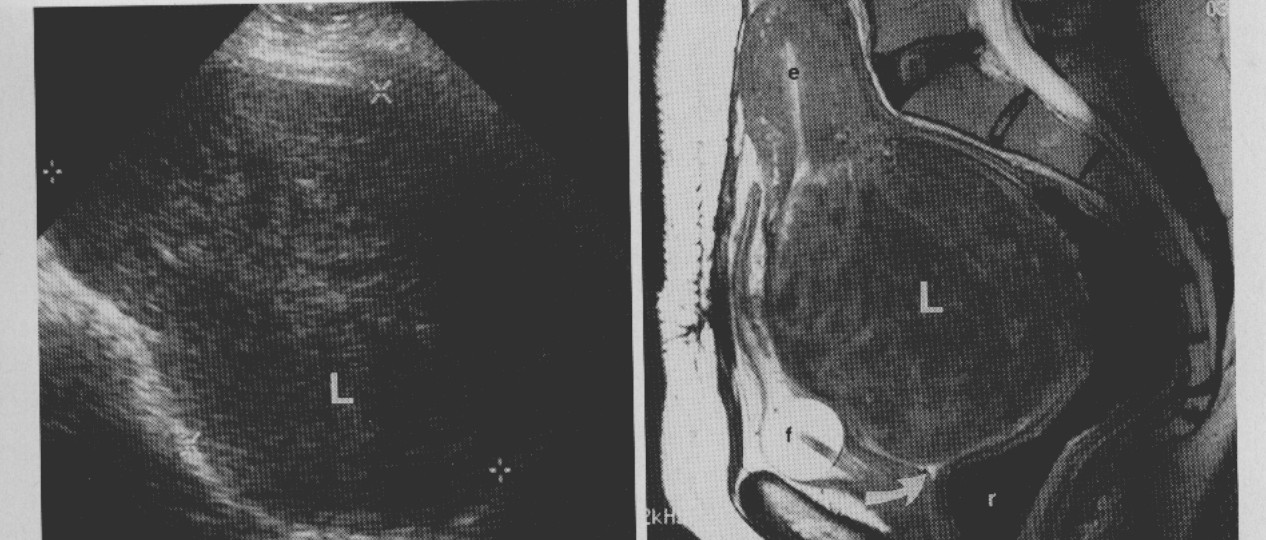 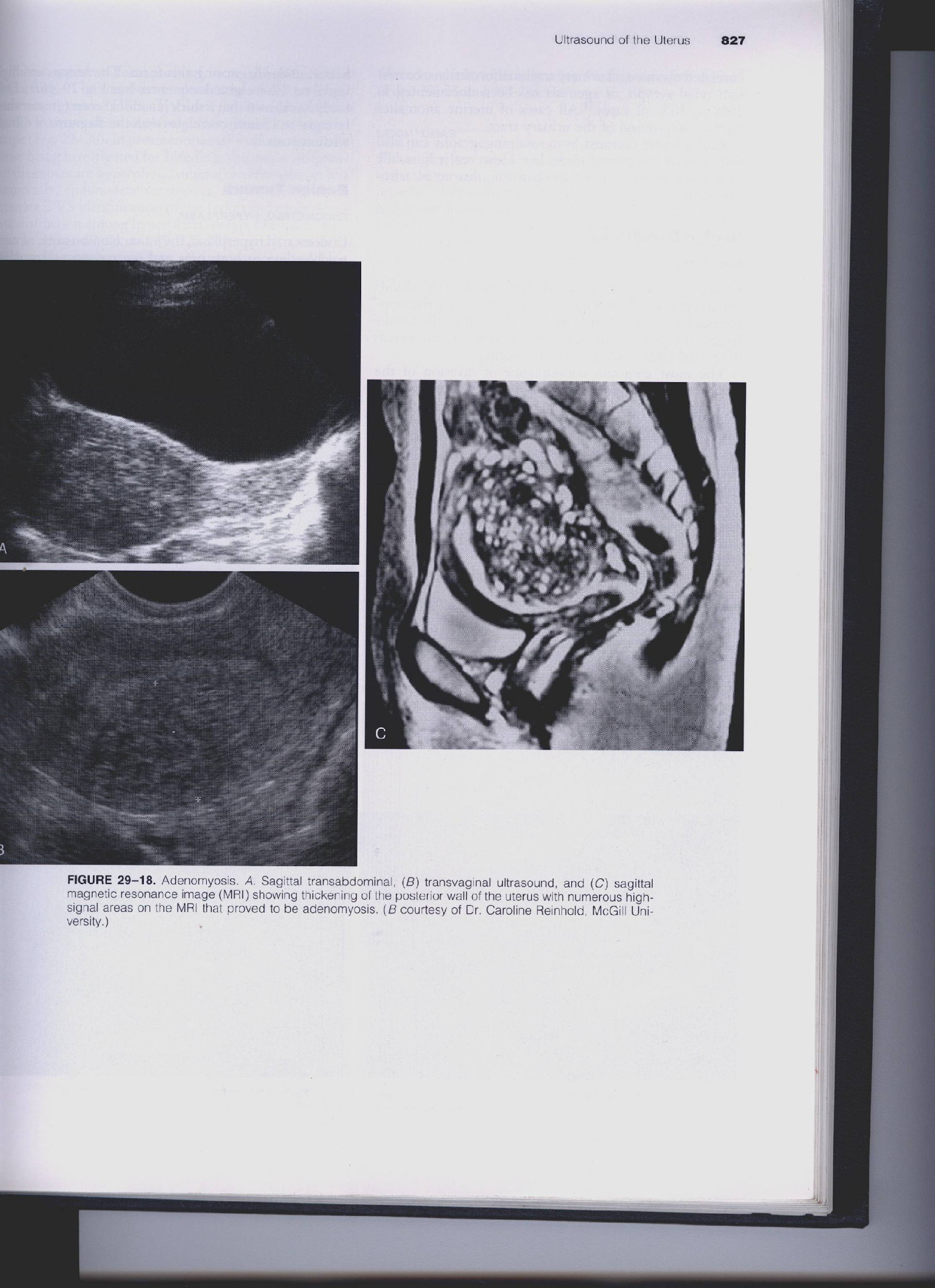 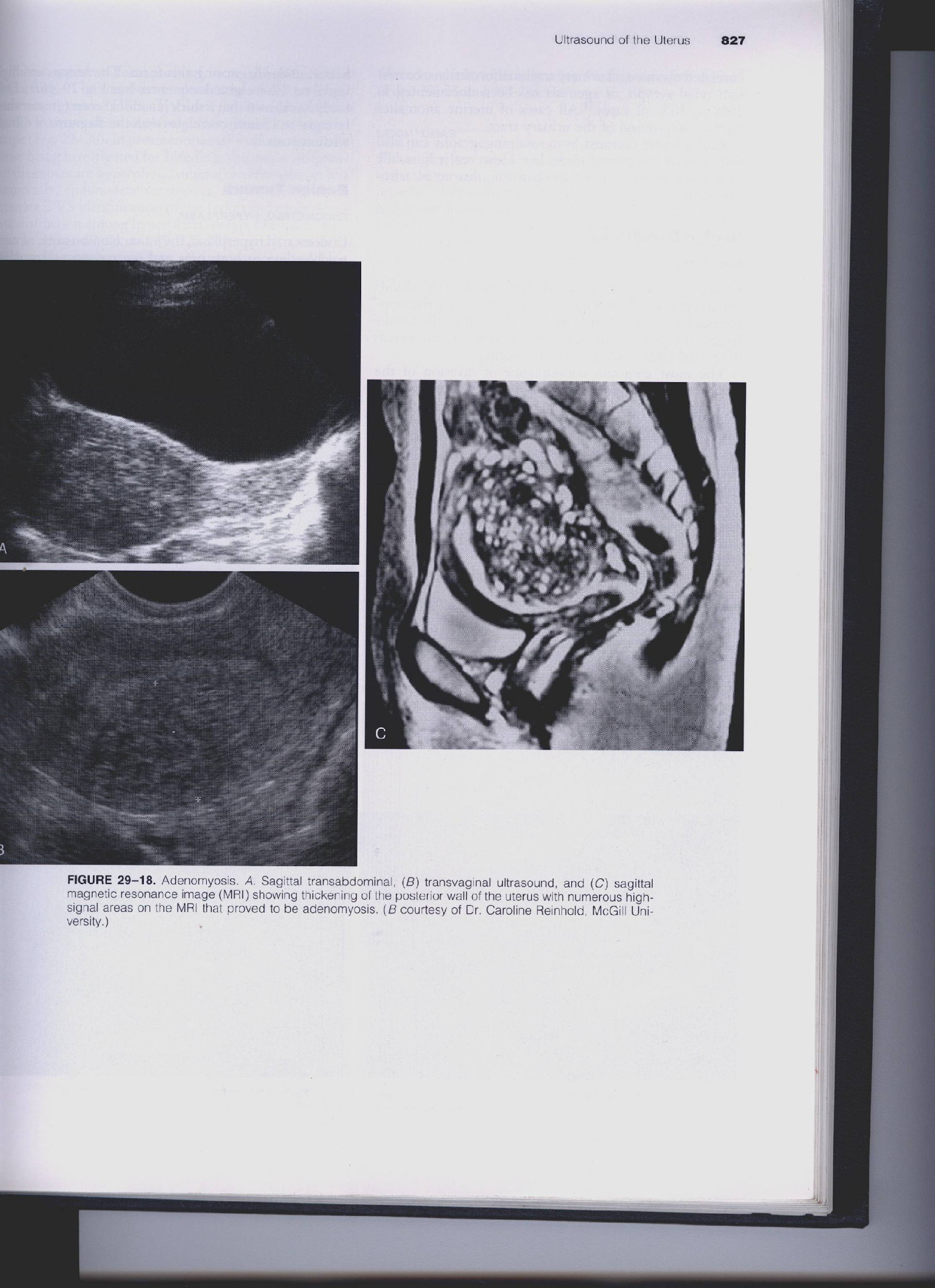 ADENOMYOSIS TRANSVAGINAL ULTRASOUND
ADENOMYOSIS TRANSABDOMINAL ULTRASOUND
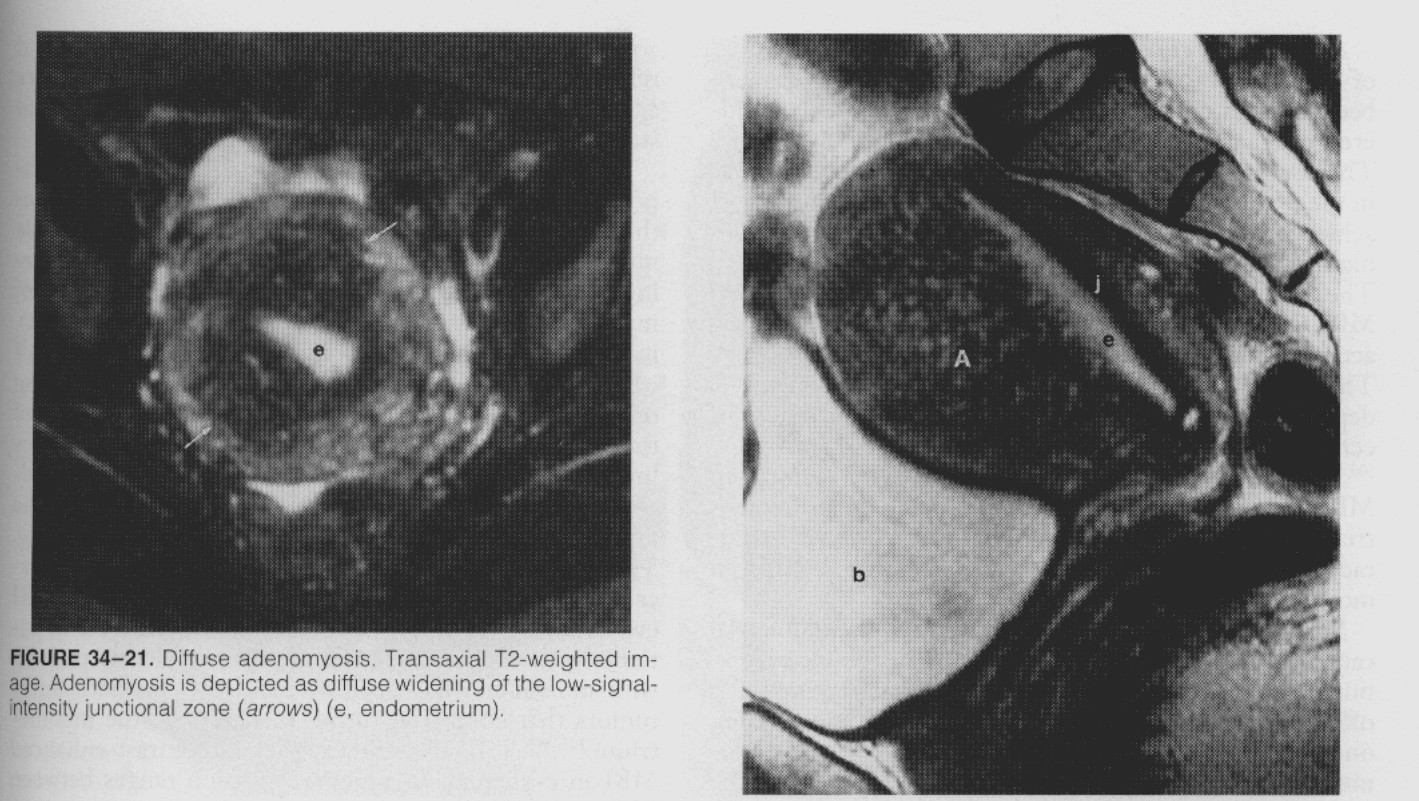 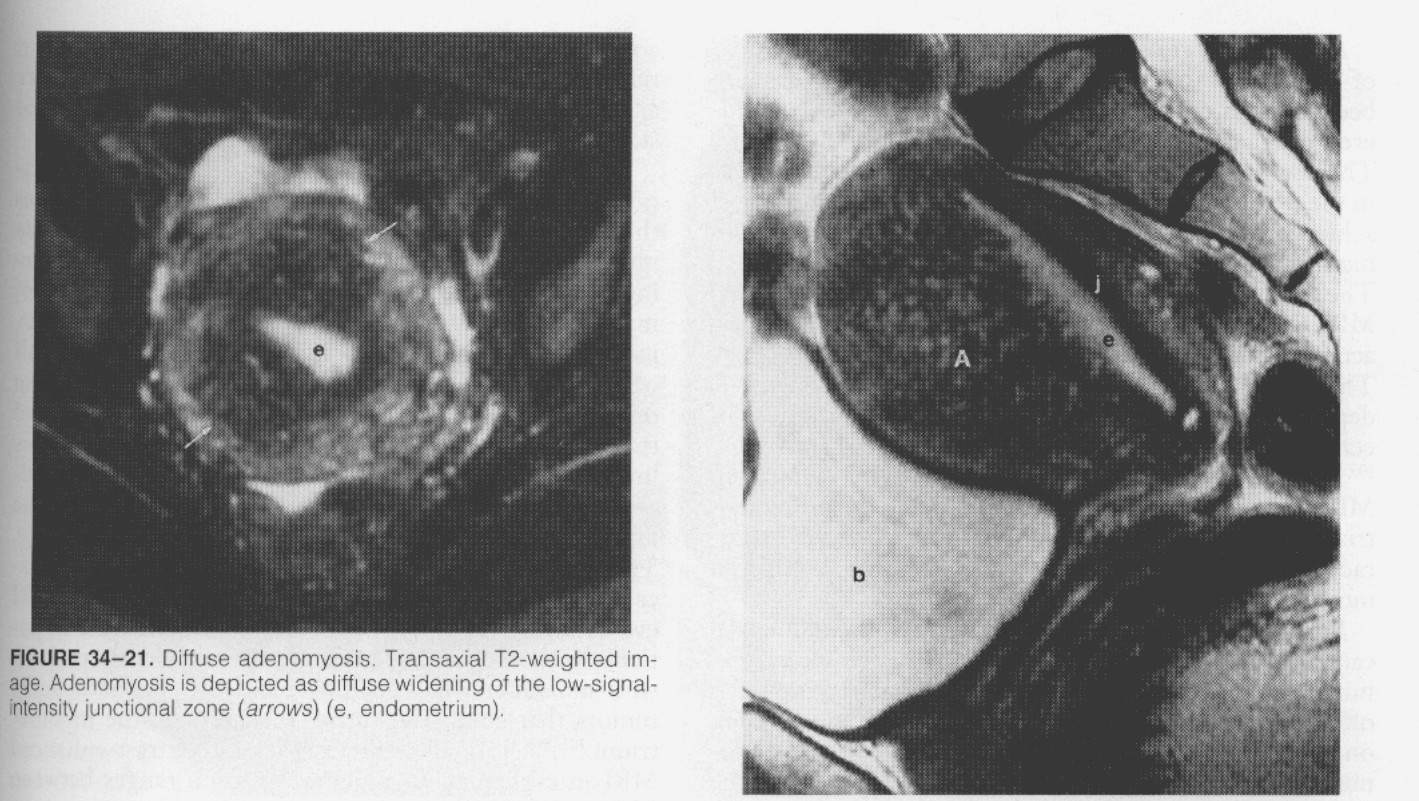 MRIT2
DIFFUSE ADENOMYOSIS
FOCAL ADENOMYOSIS
Carcinoma of the Cervix
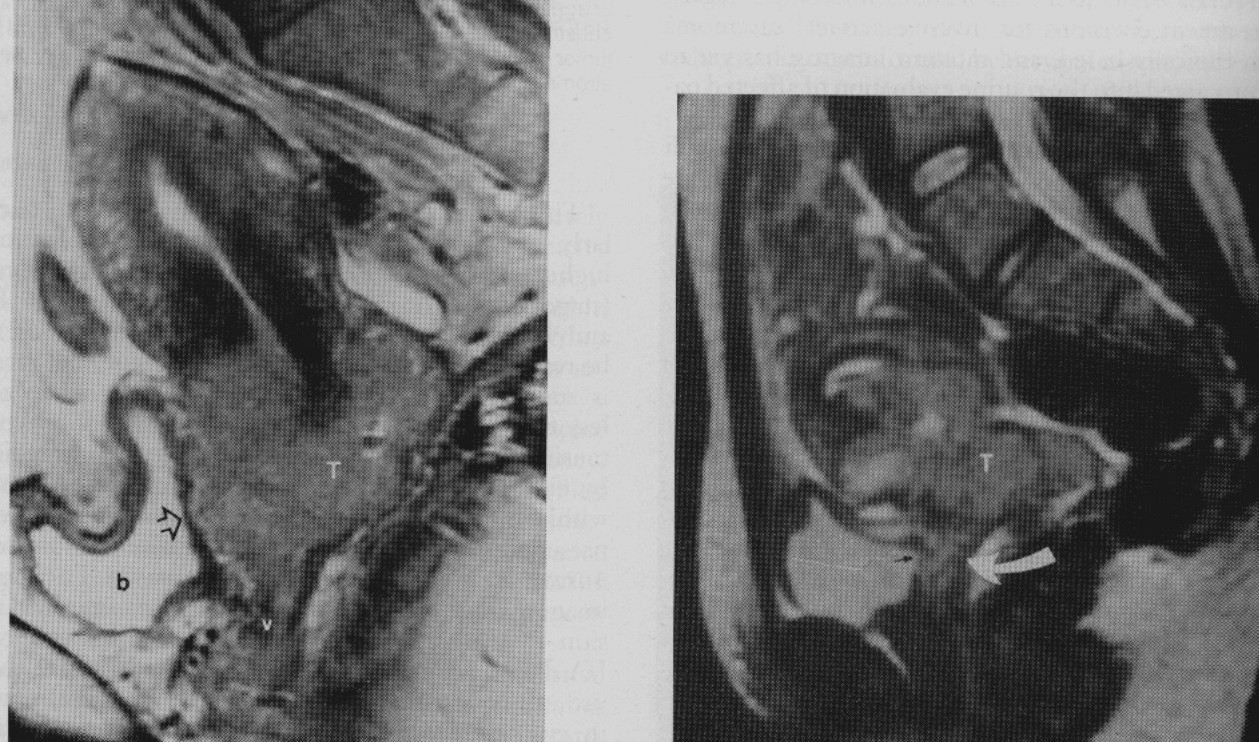 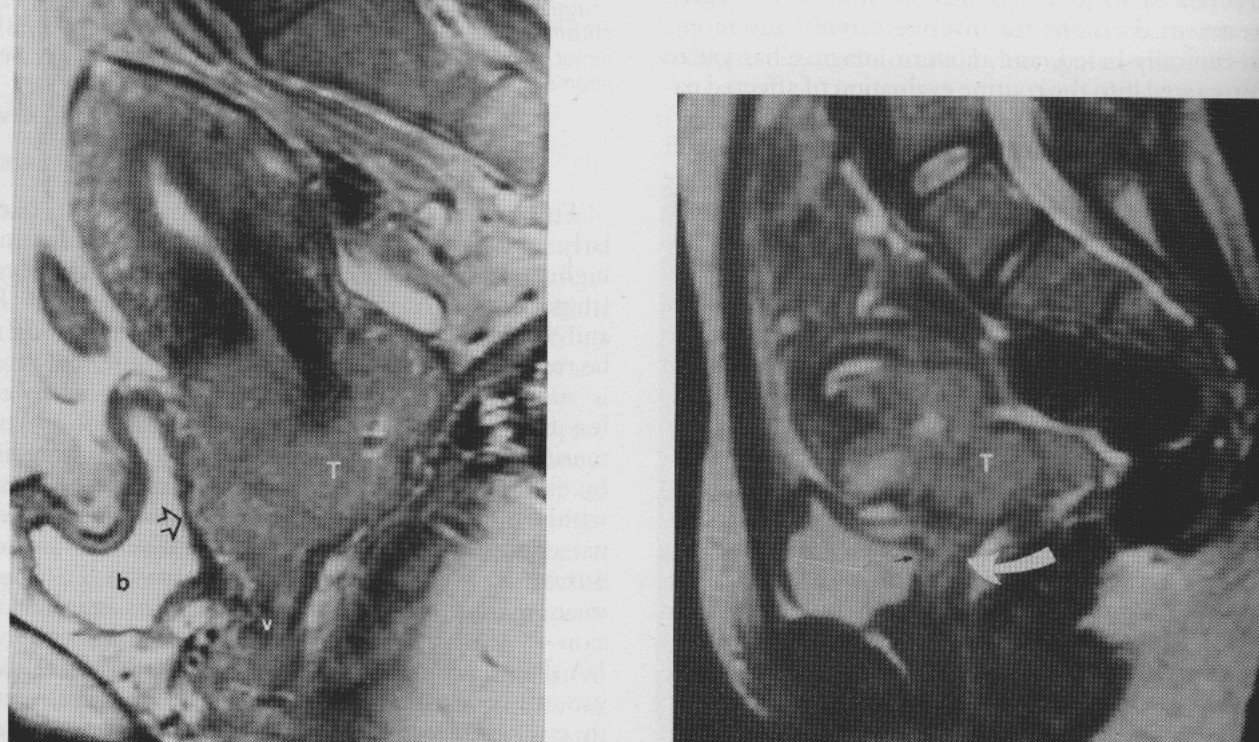 Ovarian Masses
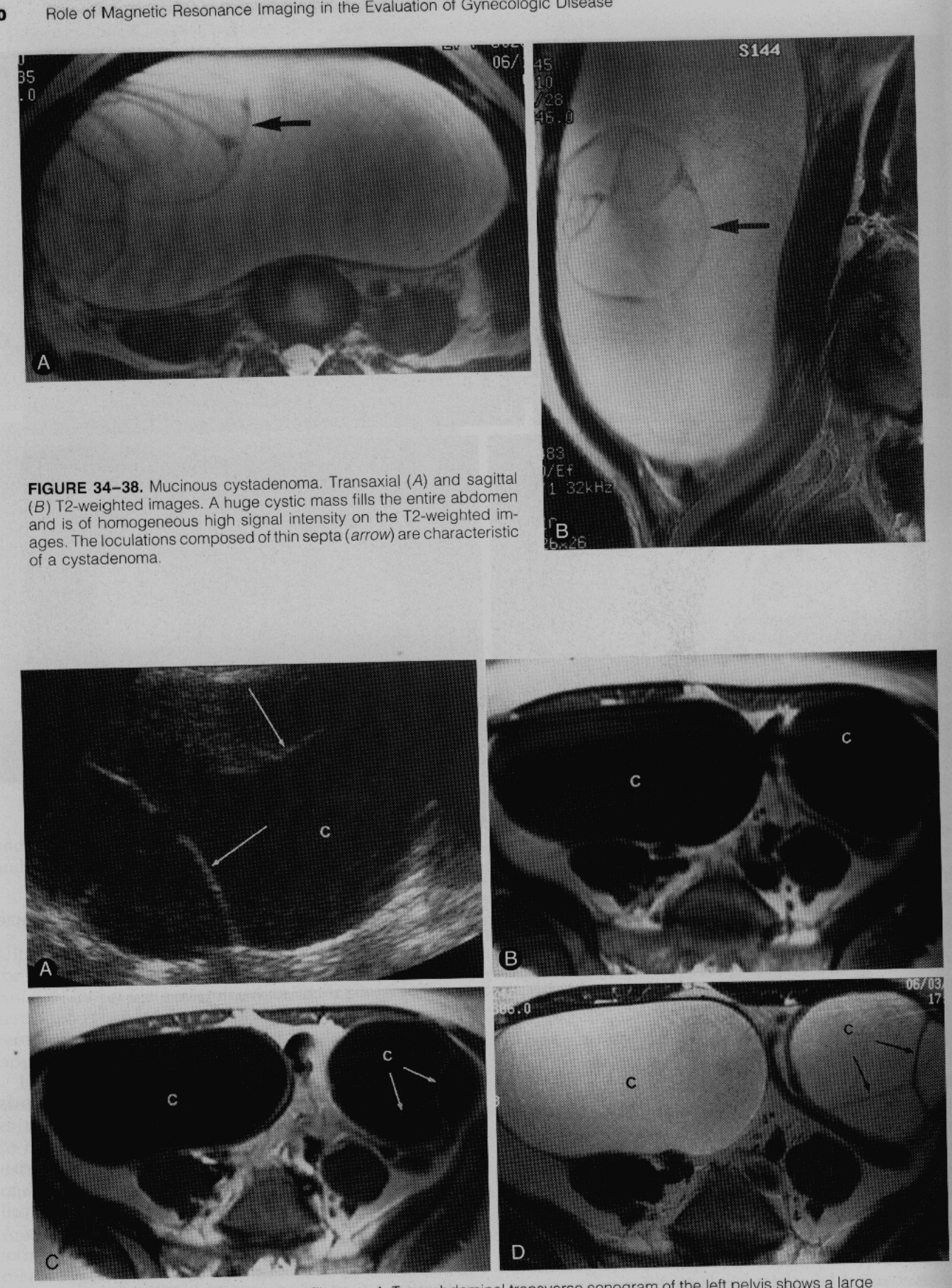 Mucinous cystadenoma
PCOD
Computerised Tomography.
Like  MRI used when ultrasound is inconclusive in assessing pelvic masses.
Hysterosalpingograpy(HSG).
Hsg is the examination of the uterine cavity and the fallopian tube. The indications include:

	Infertility.

	Recurrent abortions.

	Monitor effects of tubal surgery.
Contraindications.
The contraindications include:
Active pelvic sepsis.

Sensitivity to contrast material

Pregnancy

Recent D/C.

Inappropriate menstrual stage preferred time is about the 10day of menses.
Normal HSG.
Congenital Uterine Anomalies.
Uterus Didelphys.
Bicornuate Uterus.
Unicornuate Uterus.
Arcuate Uterus.
Filling defect (Fibroid).
Intramural Fibroid.
Hydrosalpinx.
Clip Sterilization.
Venous Intravasation.
INTRAVENOUS VENOGRAPHY
IVU is functional examination of the upper urinary tract. 

Usually indicated to demonstrate effect of pelvic masses on the ureters.

 Displays precise anatomical position of kidneys  ureters and bladder
normal exam
IVU KUB
Mass displacing ureters
MICTURATING CYSTOURETHROGRAM(MCU)
The MCU in a contrast examination of the  bladder and urethra.

Indications include:

   Suspected outflow obstruction
   Incontinence
   Demonstration of vesico-vaginal fistulae
   Recurrent lower urinary tract infections
   Assessment of vesical diverticula
   Demonstration of ability of bladder to contract
   Suspected vesicoureteric reflux
   Assessment of anatomical anomalies of bladder neck and urethra
MALE
FEMALE
MCU Vesico-Vaginal Reflux
PELVIC ARTERIOGRAPHY
Indications:
Localise site and cause of heavy uterine bleeding,e.g AVM, by pelvic arteriography.
Interventional procedures eg 
Transcatheter embolization of the anterior division of the internal iliac artery in the treatment of haemorrhage from advanced or recurrent carcinoma of the cervix.
Transcatheter selective embolisation of the uterine artery as alternative to hysterectomy in selected patients with leiomyomas. 
The first report was published on its application as a primary treatment for symptomatic uterine fibroids in 1995 
Clinical studies have documented that uterine artery embolization alleviates symptoms of menorrhagia in 79-93% of treated women.
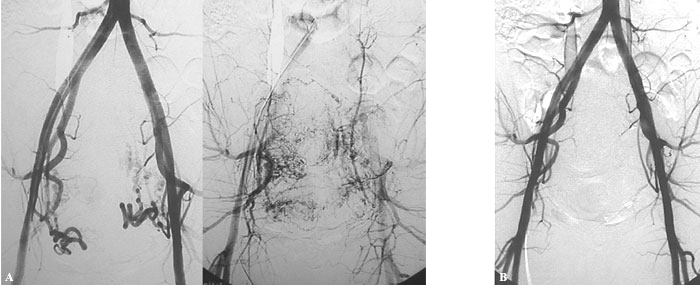 Angiographic AppearanceA) Pre-embolization
B) Post-embolization
THANK YOU
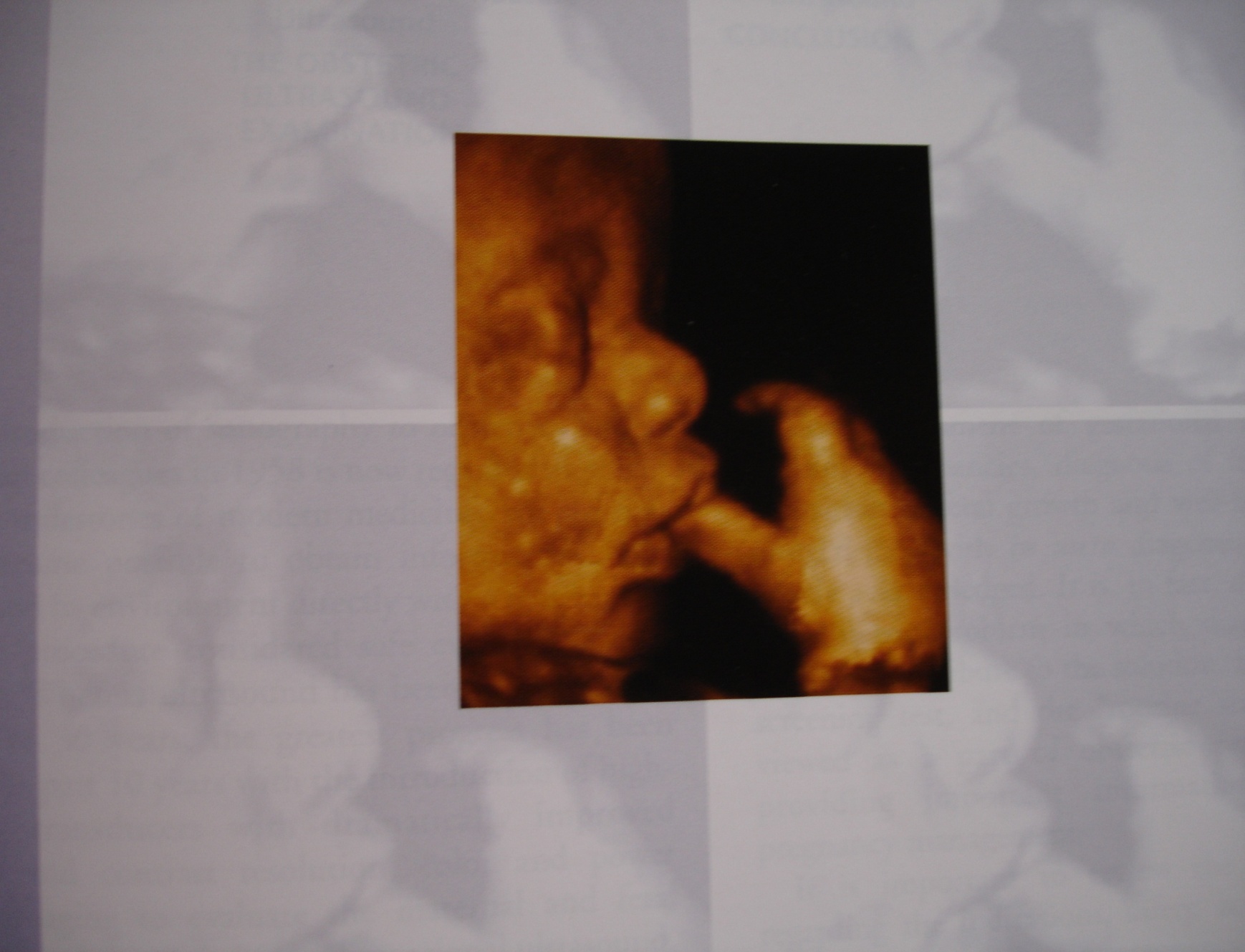 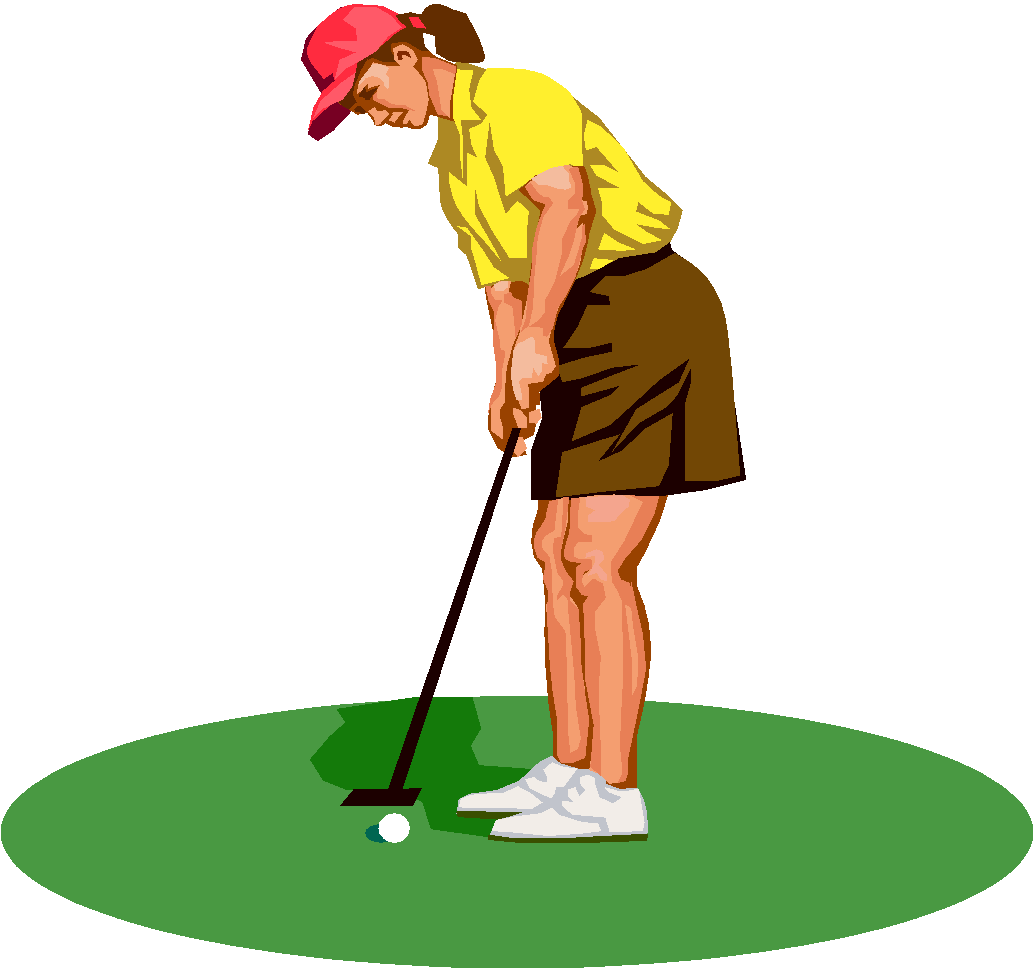